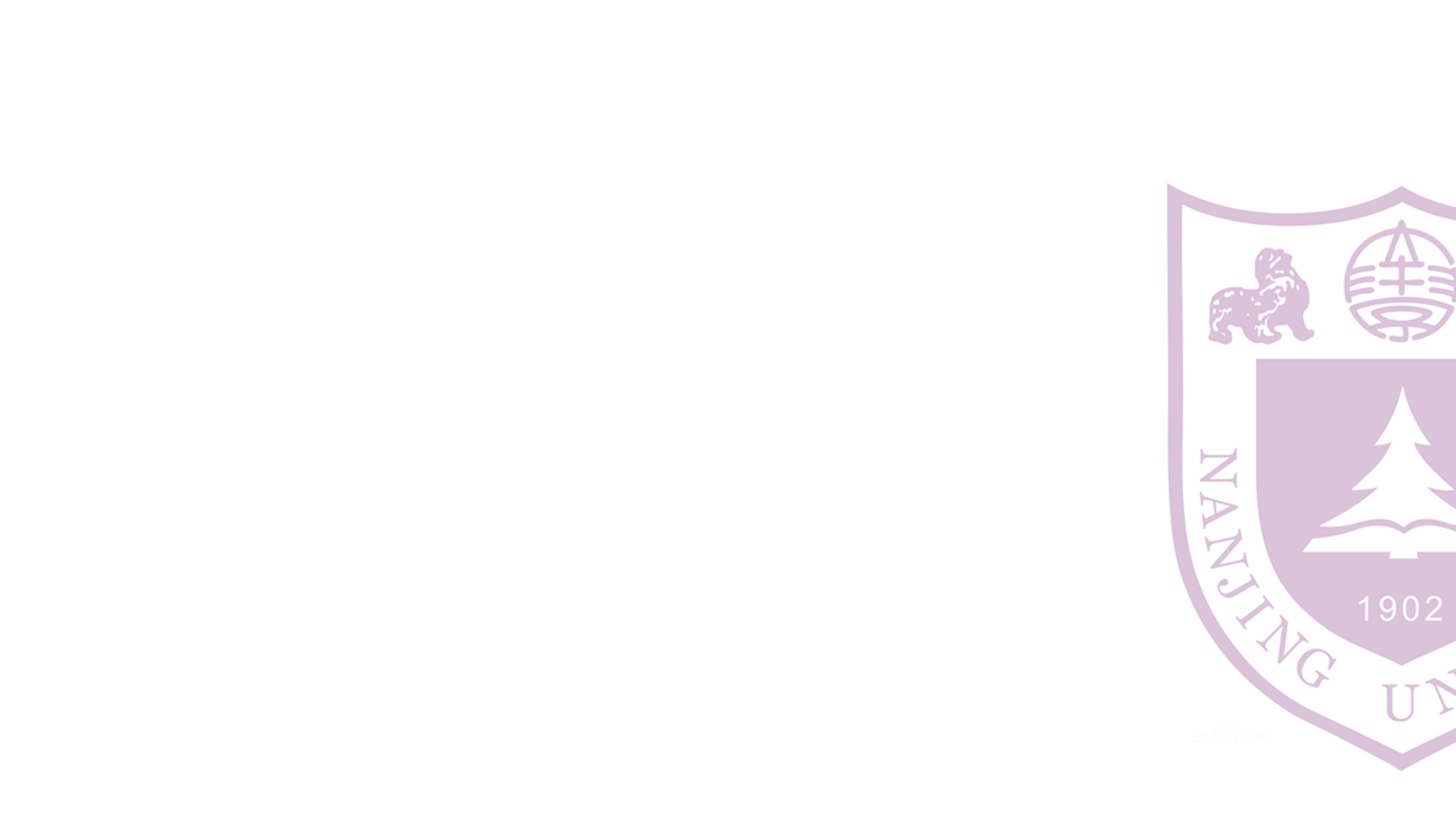 OT-搜索算法
221240087 匡亚明学院 顾鹏
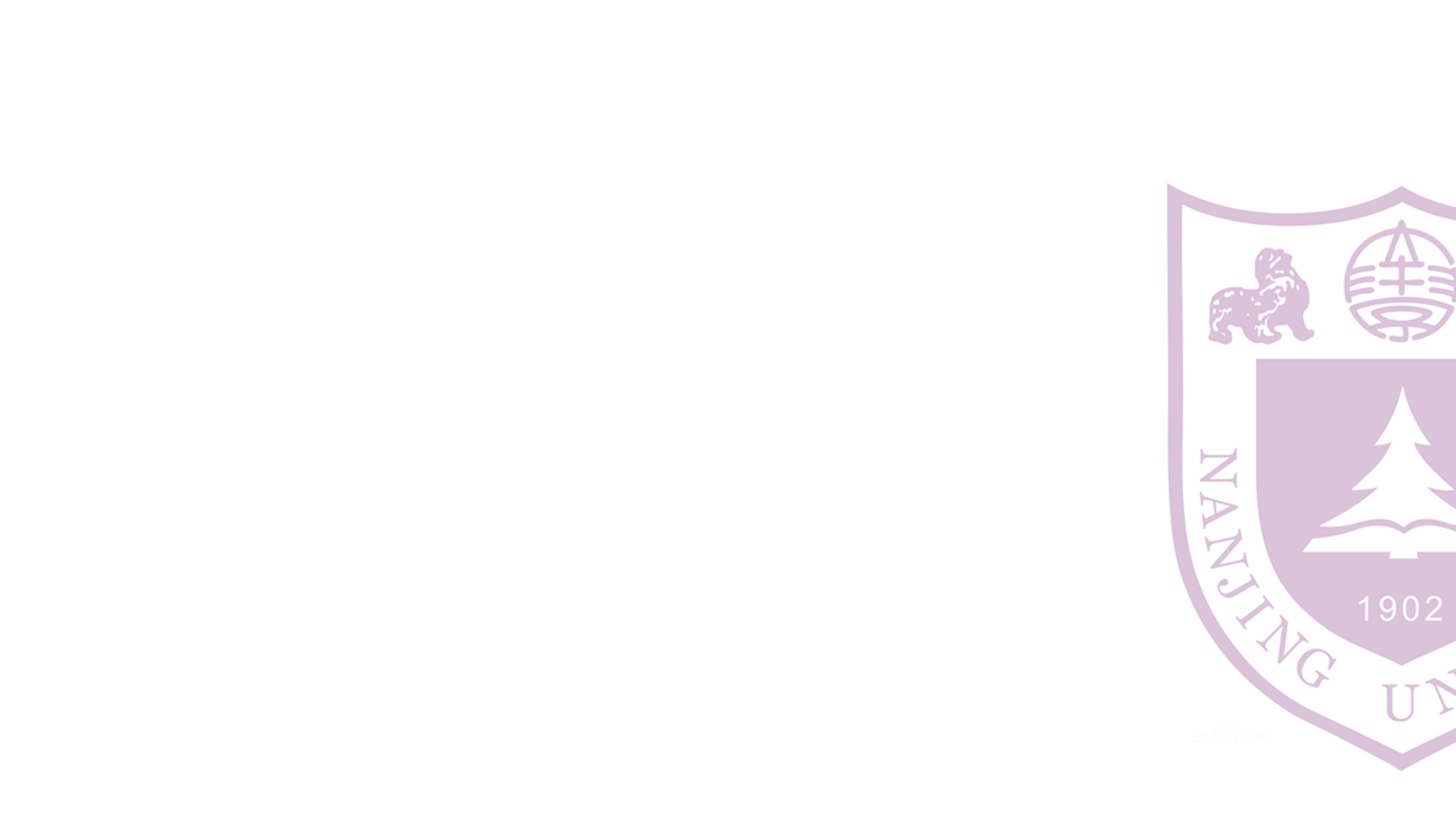 目 录：

一、Lex-BFS（词典序BFS搜索）
	1.算法简介与适用场景
	2.算法的设计与分析
	3.与DFS/BFS的比较


二、IDS算法（迭代深化搜索）
	1.算法简介与适用场景
	2.算法的设计与分析
	3.与DFS/BFS的比较
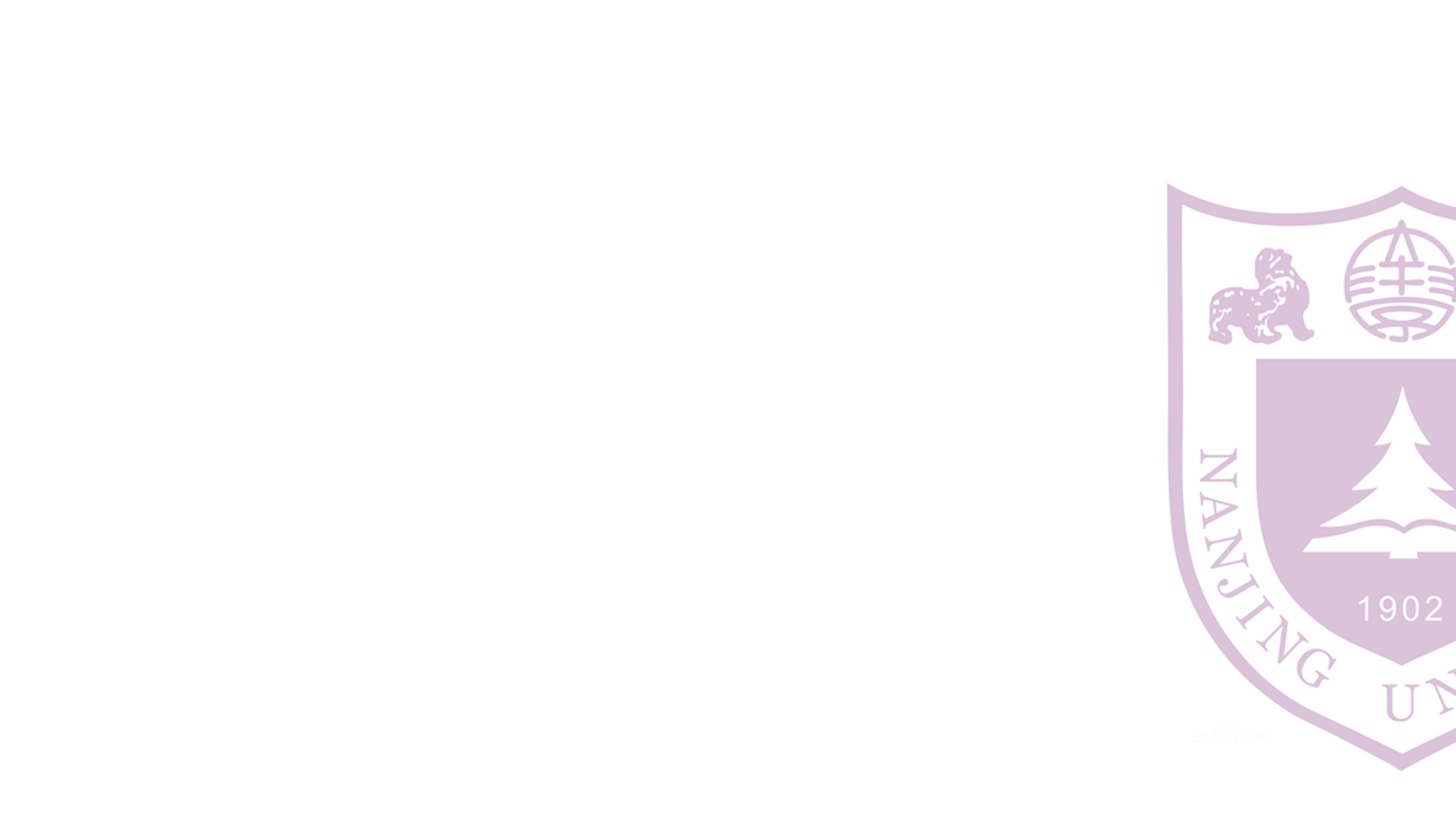 Part1  Lex-BFS
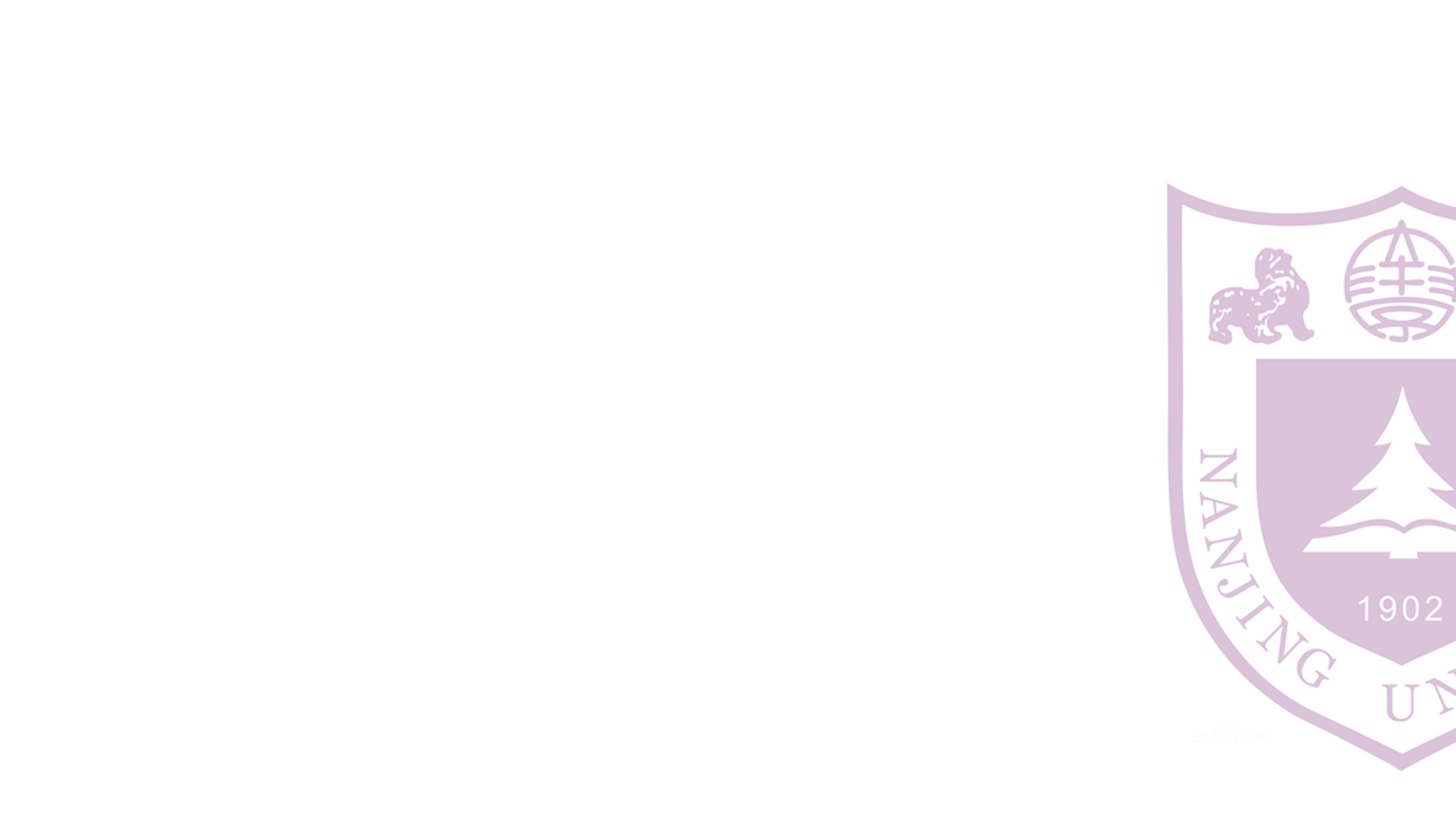 1.简介及适用场景
简介

    词典序BFS（Lexicographic Breadth-First Search）是一种基于广度优先搜索（BFS）的扩展算法。与传统BFS不同，词典序BFS在扩展节点时按照字典序（即字母顺序或数字顺序）进行排序。这意味着它首先考虑以字母顺序较小的节点，然后再考虑字母顺序较大的节点


适用场景

    词典序BFS通常应用于组合问题、弦图等，其中需要生成按照字典序排列的组合或排列。它还用于任何需要按照特定顺序生成解决方案的问题
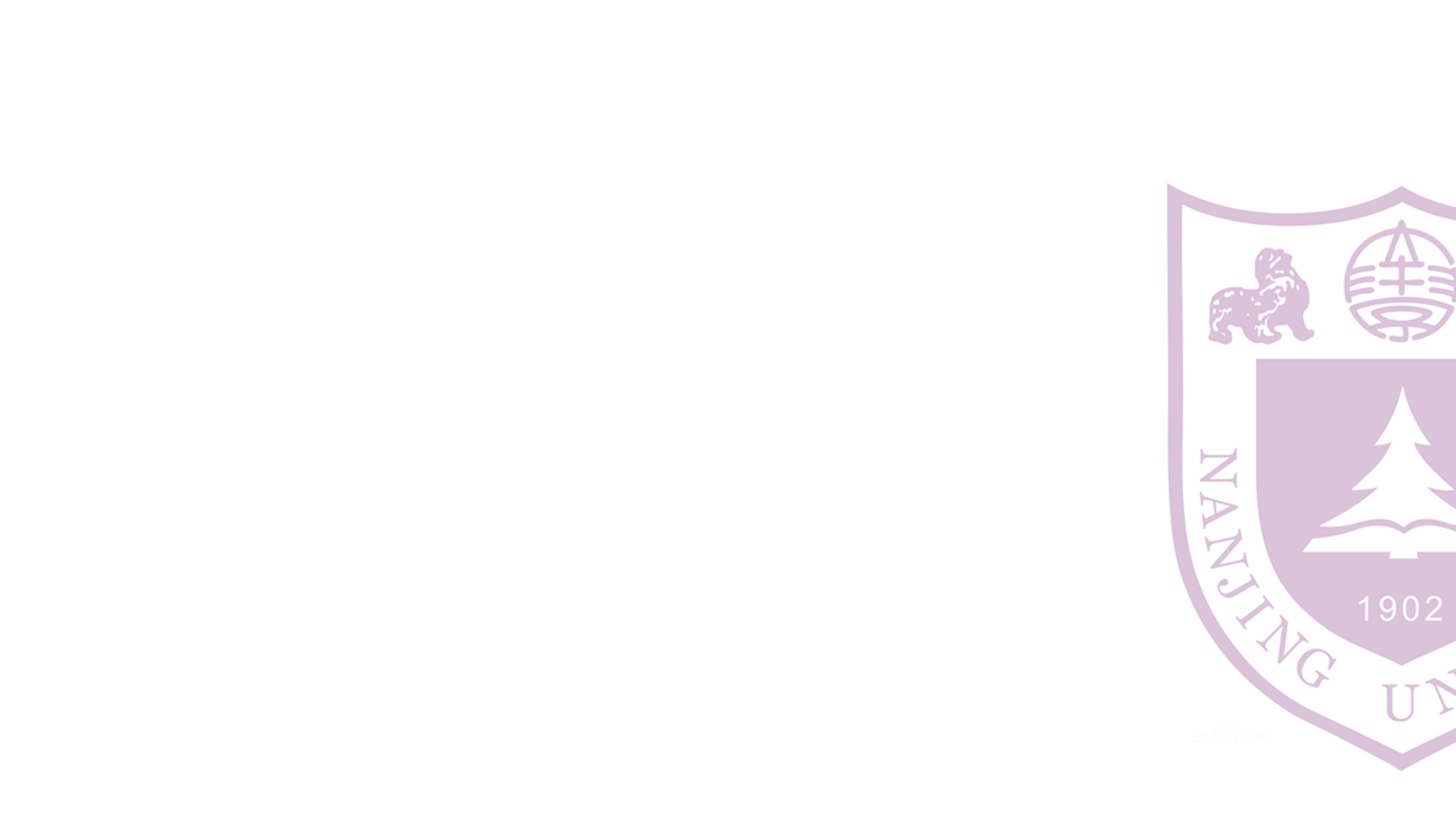 2.算法的设计与分析
算法设计： 词典序BFS的设计与传统BFS相似，但有一个关键区别：在扩展节点时，节点会按照字典序进行排序。以下是算法设计步骤：

1.初始化队列，将起始节点放入队列中

2.进入循环，直到队列为空为止：
	a. 从队列中取出一个节点
	b. 计算该节点的子节点（邻居）
	c. 对子节点进行字典序排序
	d. 将排序后的子节点依次加入队列中

3.当搜索结束时，可以得到按照字典序排列的解决方案
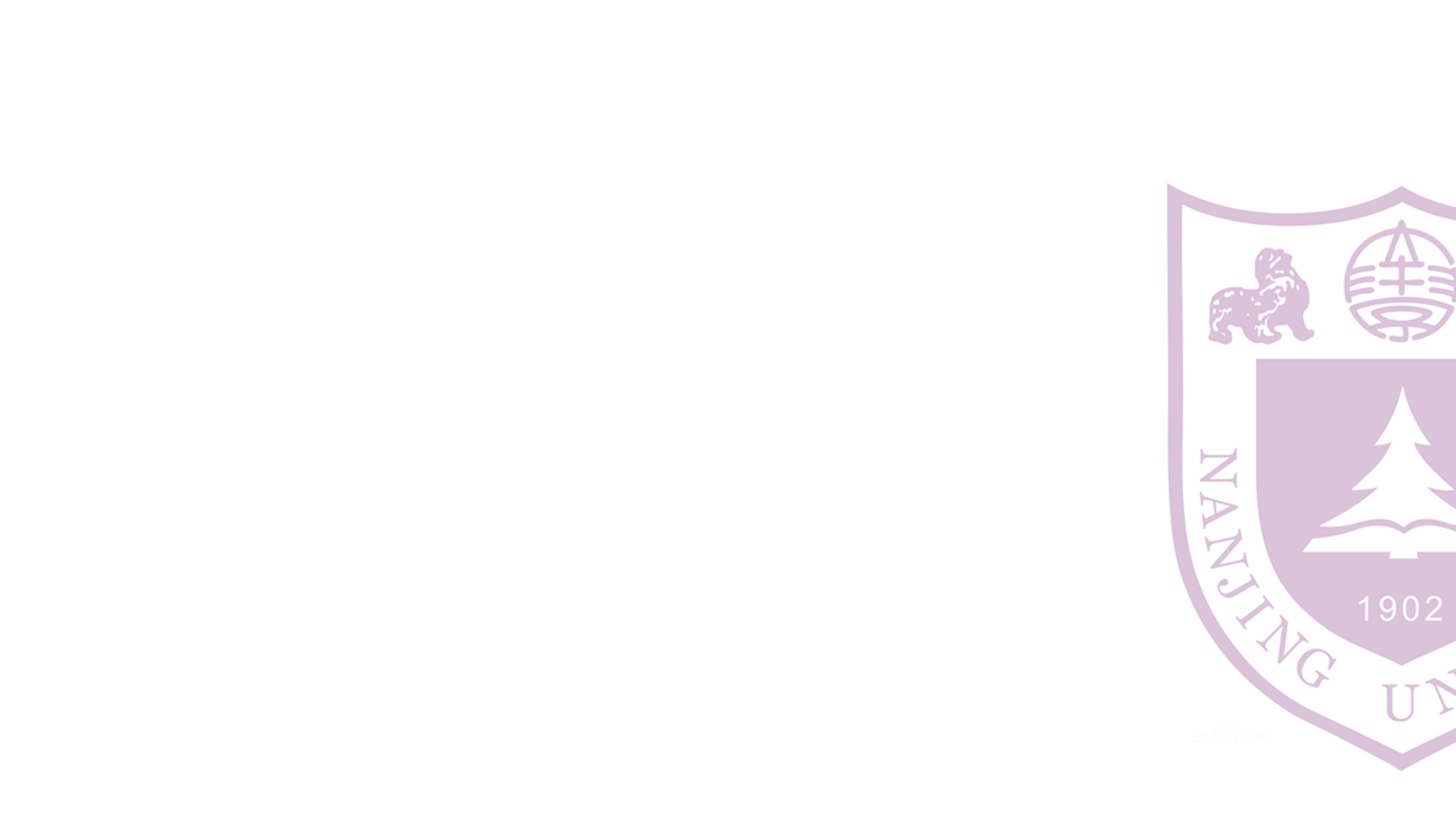 2.算法的设计与分析
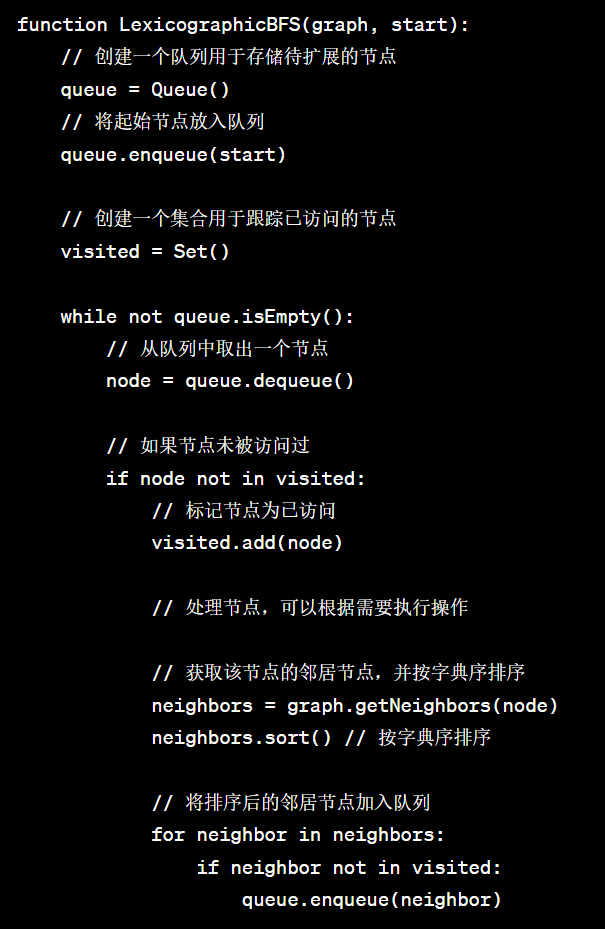 这里使用了Dequeue，
也可以使用queue
按字典序对当前节点的邻居进行排序，然后访问，这是最重要的一段
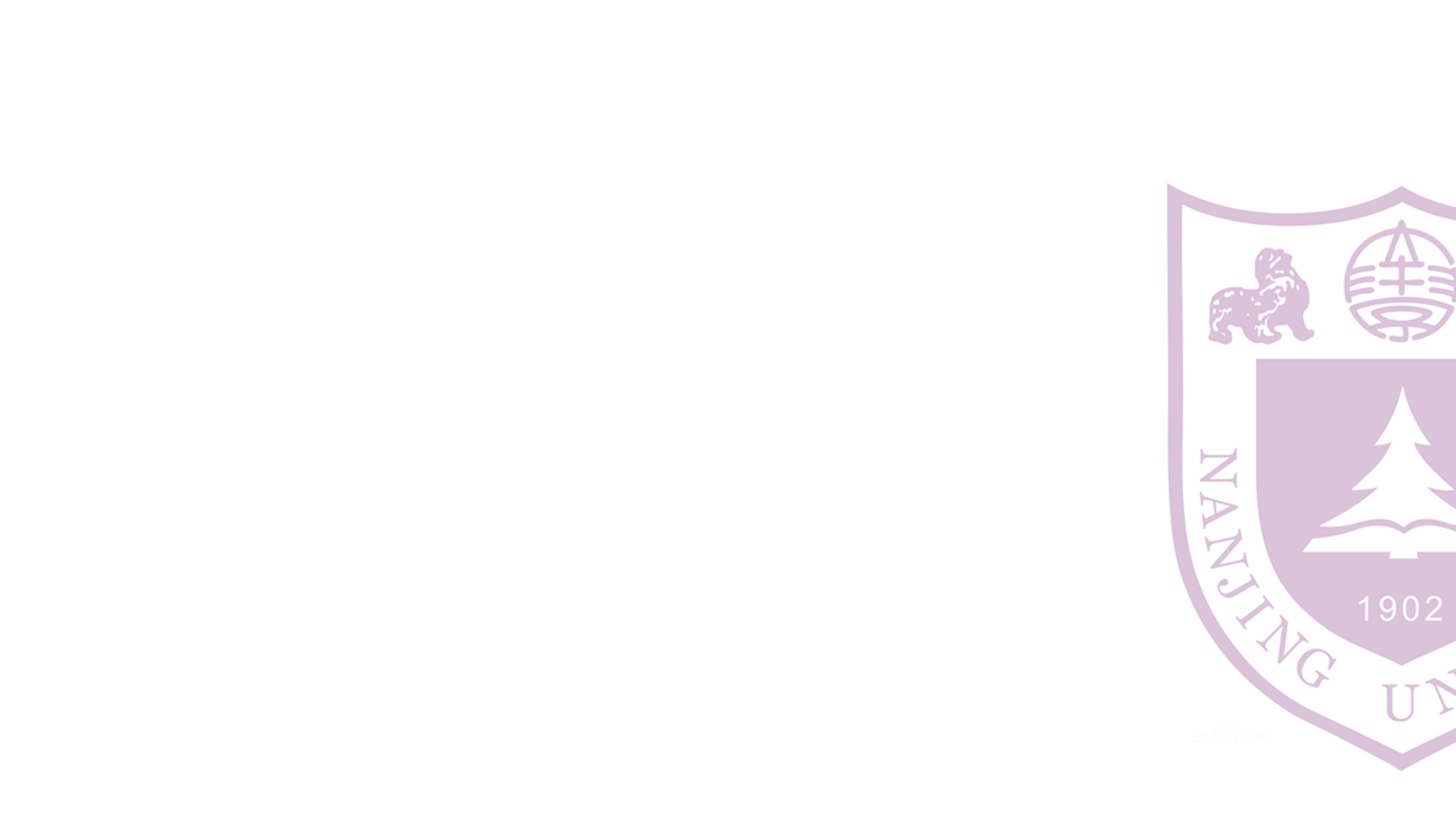 2.算法的设计与分析
最简单的例子：

	请按字典序输出1，2，3，4的全排列
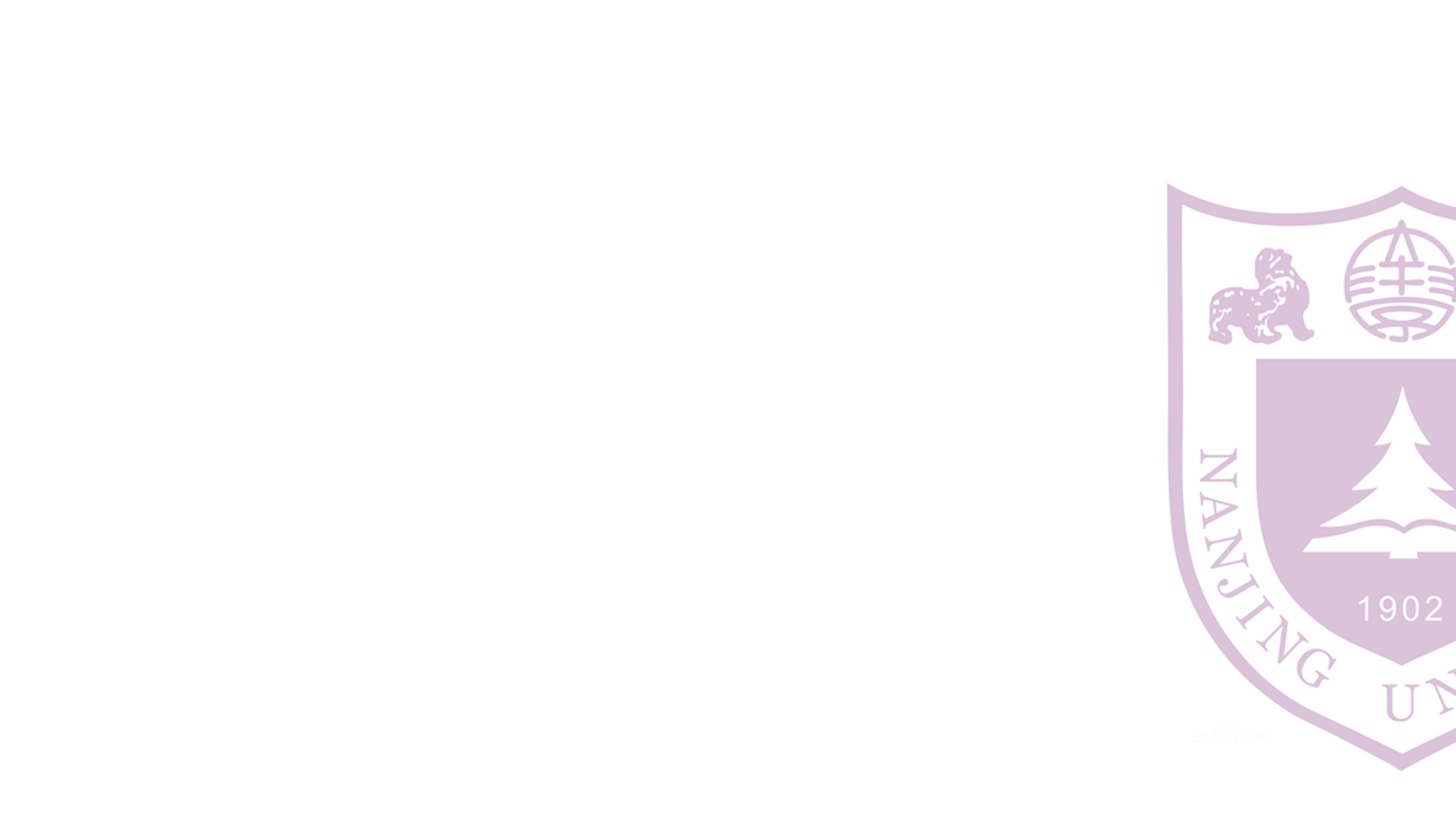 2.算法的设计与分析
好像并不需要Lex-BFS？
一个简单的DFS不也能做到吗？？
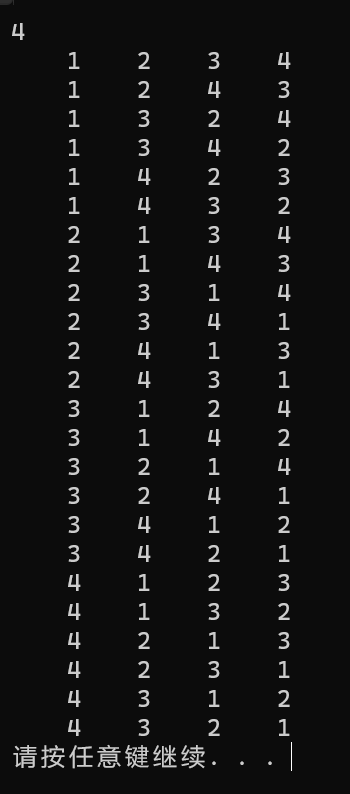 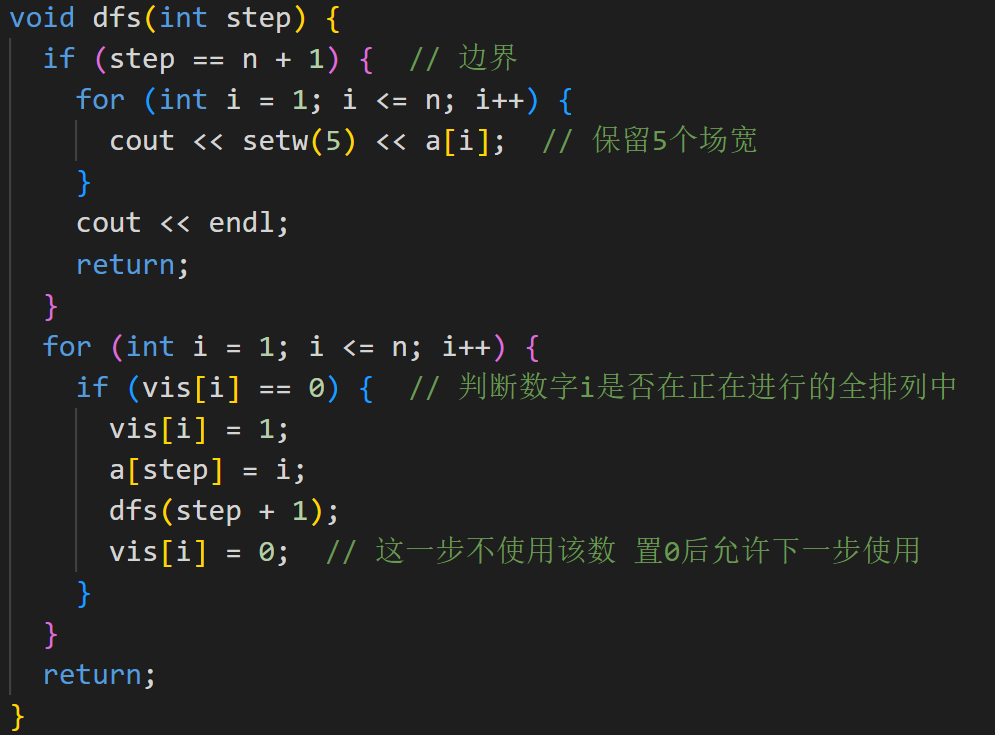 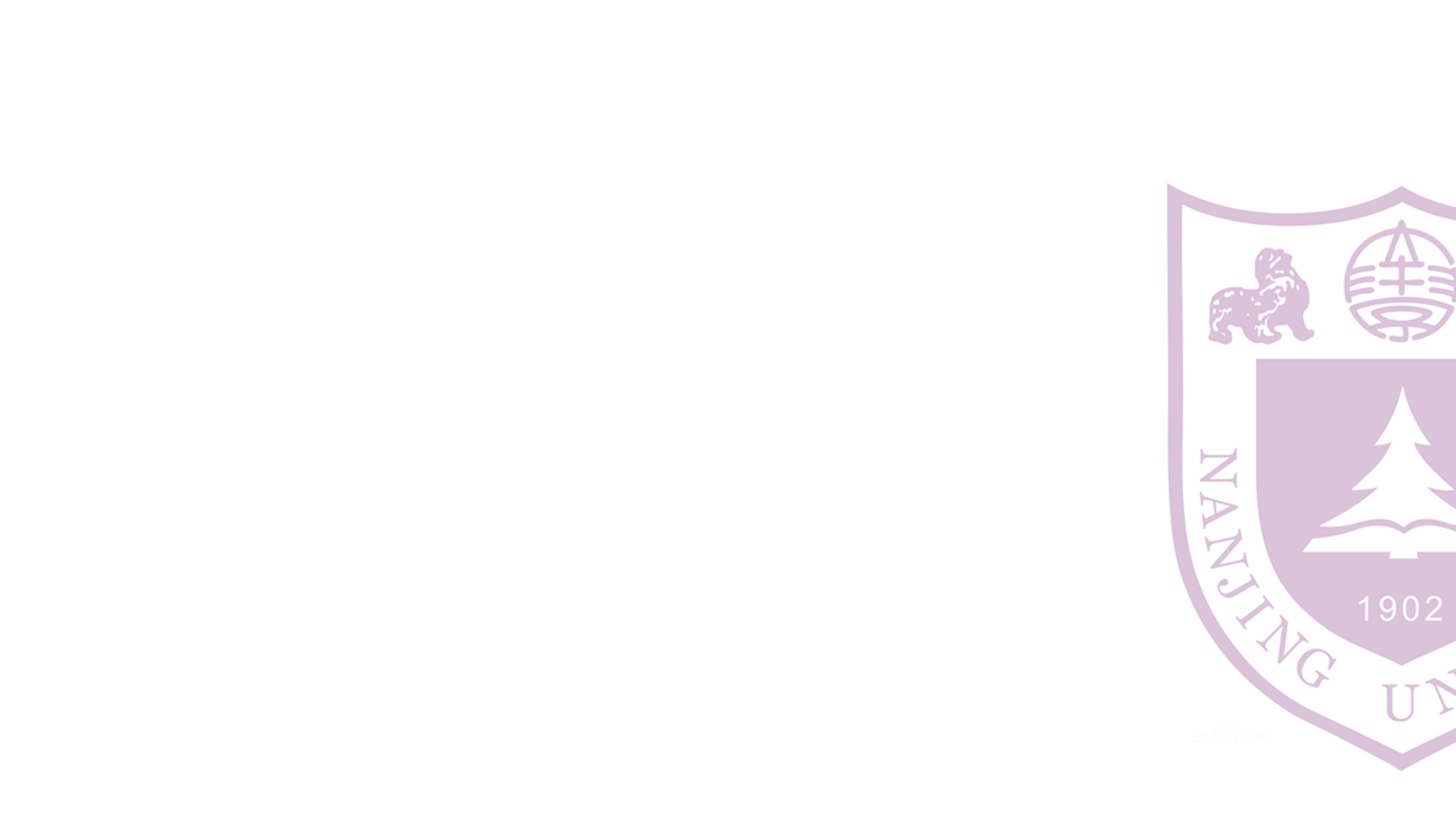 2.算法的设计与分析
这是因为题目要求的四个元素很简单，1、2、3、4这四个数在DFS里面通过DFS（step+1）即可搜索

        请问如果这四个元素不是1、2、3、4呢？比如请按字典序输出1、10、1000、10000的全排列？或者是12315、10000、10086、96110？又或者是search、the、f**king、website？
我知道，这用DFS同样可以实现，不过你别急，我们还是先来看看Lex-BFS的表现
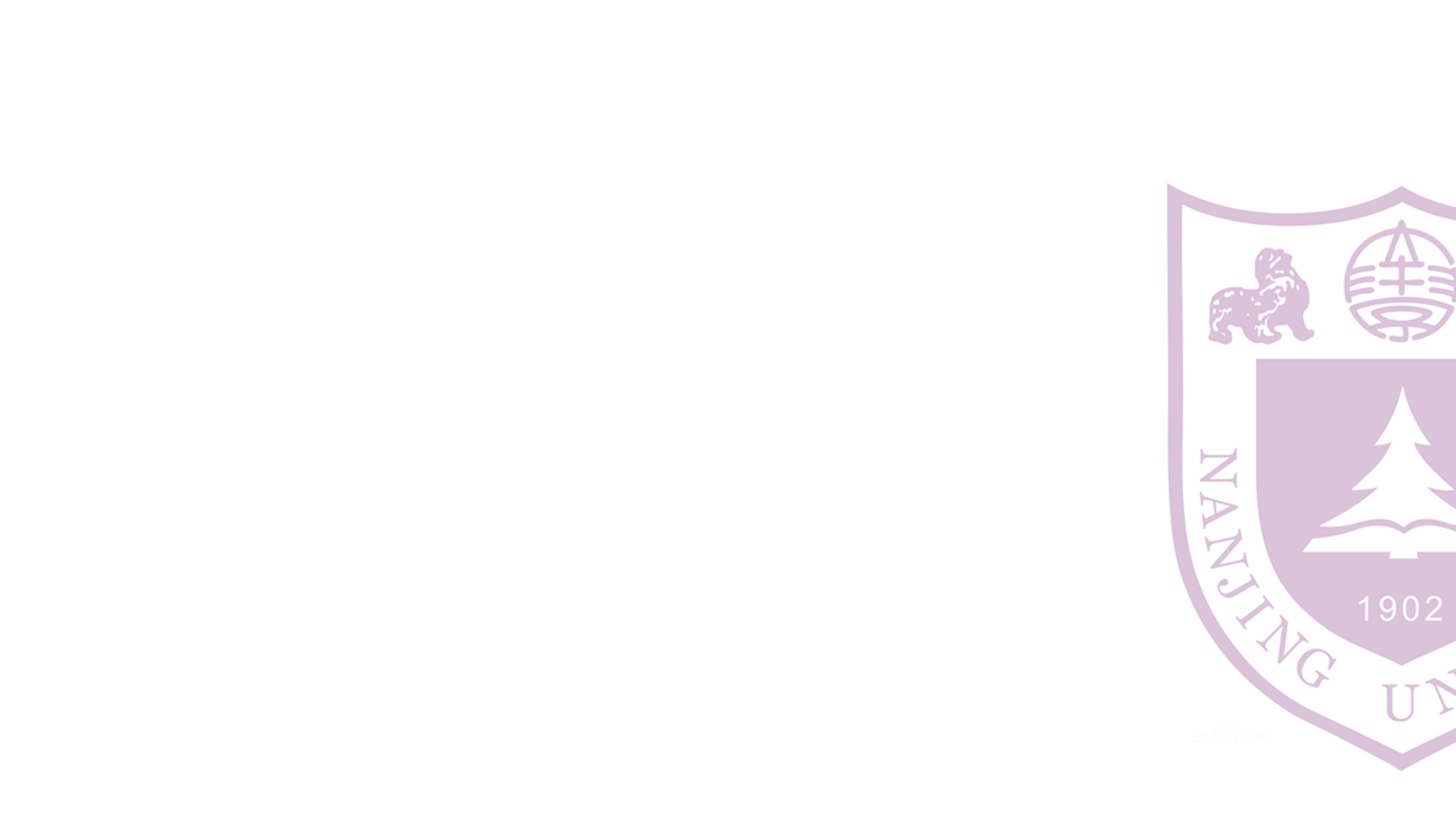 2.算法的设计与分析
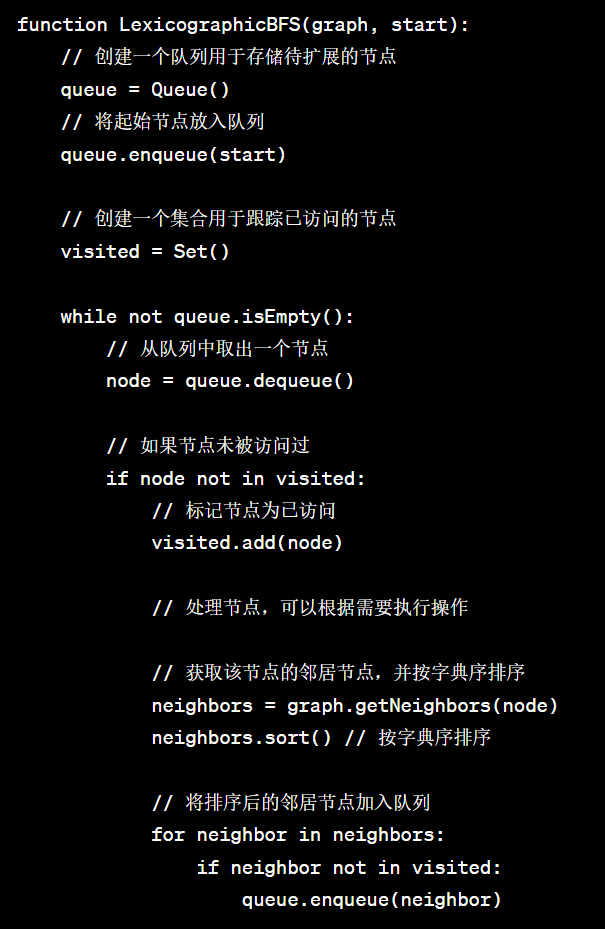 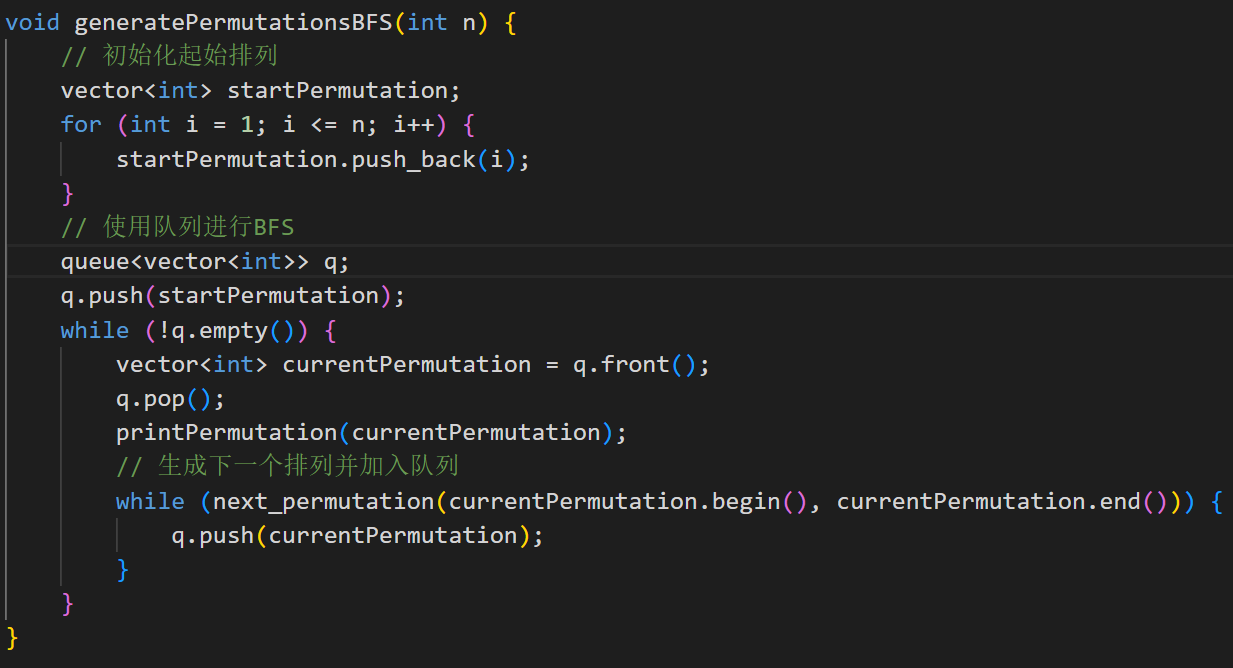 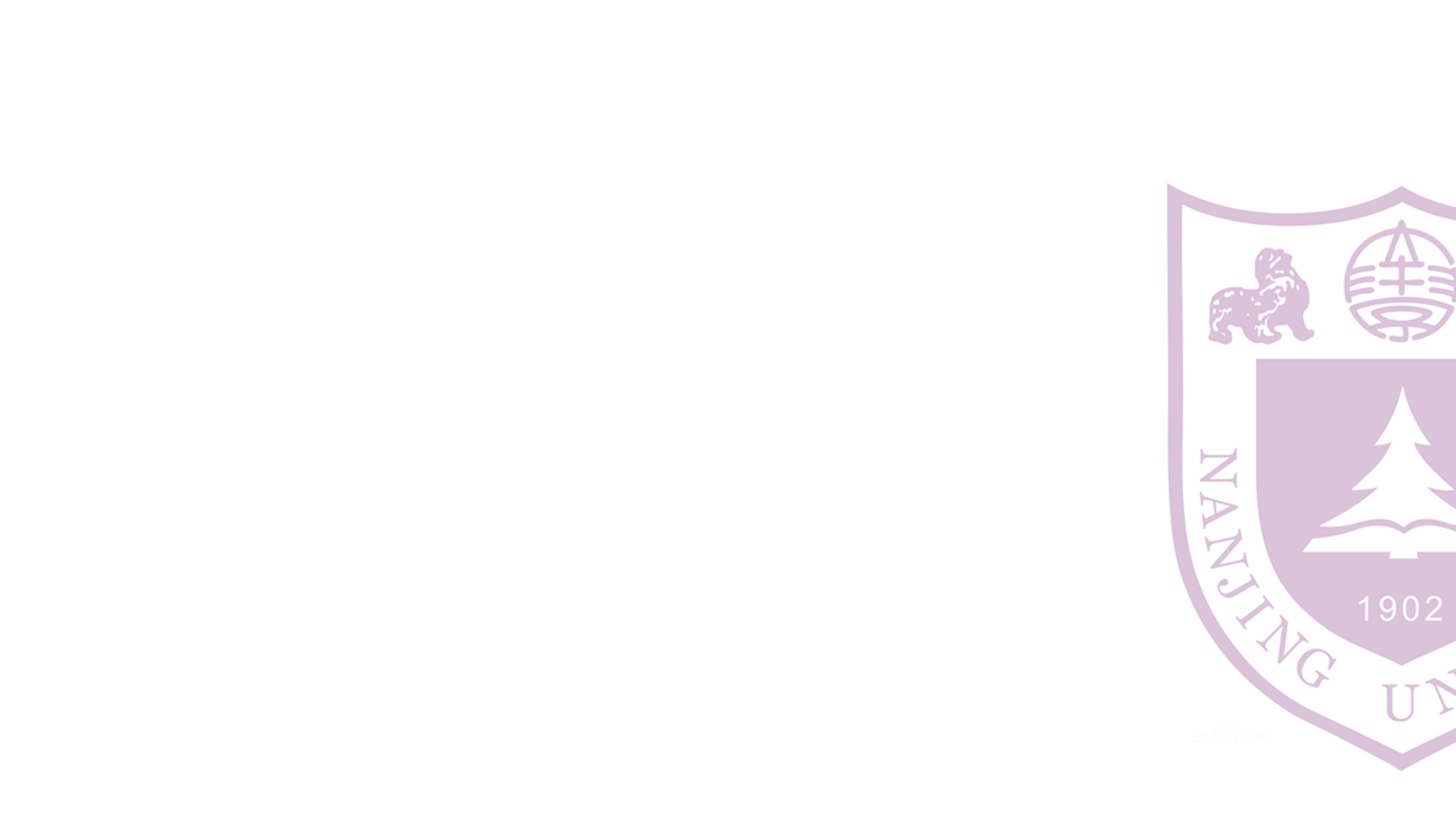 2.算法的设计与分析
虽然这个例子中，使用next_permutation()的确有点“抽象”
	
	不过它的确是不错的思想，在不同的例子中，“按字典序排序”有不同的处理手法
By the way：那刚刚说那些奇奇怪怪的例子也可以用DFS实现，HOW？其实很简单：你可以建立一个映射，将它们映射到1-n上即可套用模板
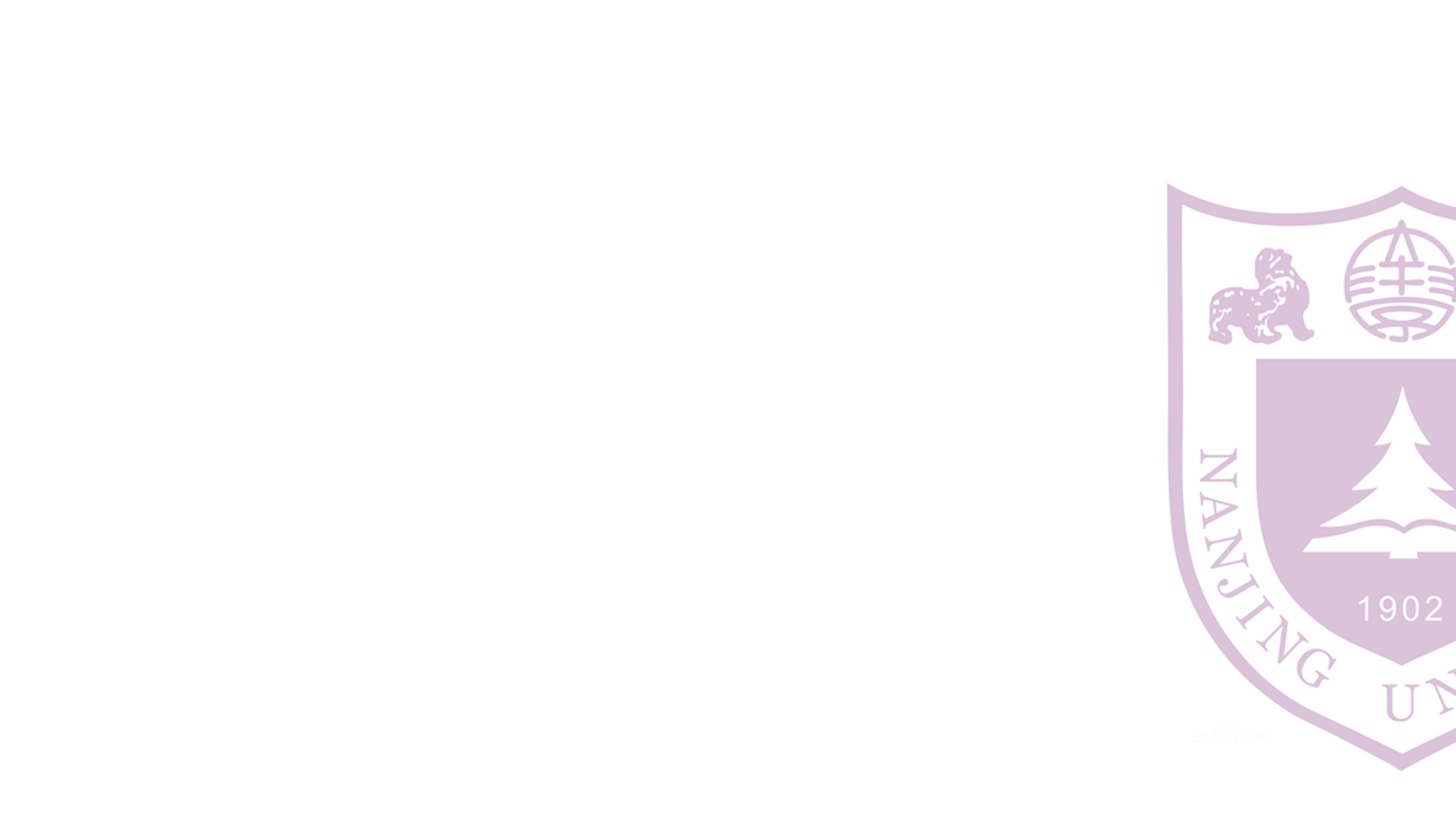 3.与DFS/BFS的比较
从整体来看，Lex-BFS与传统BFS的表现一样，因为Lex-BFS仅仅是在取Neighbor时考虑了字典序而已；它们的时间复杂度为O(V+E)，其中V为图中顶点数目，E为图中边的数目；空间复杂度取决于队列的大小；
从刚刚的例题来看，Lex-BFS比起DFS的解法，它更贴近人的理解，刚刚DFS的解法代码不是一眼就能看出在干什么的，也不是一下就能理解为什么出来的就是字典序的
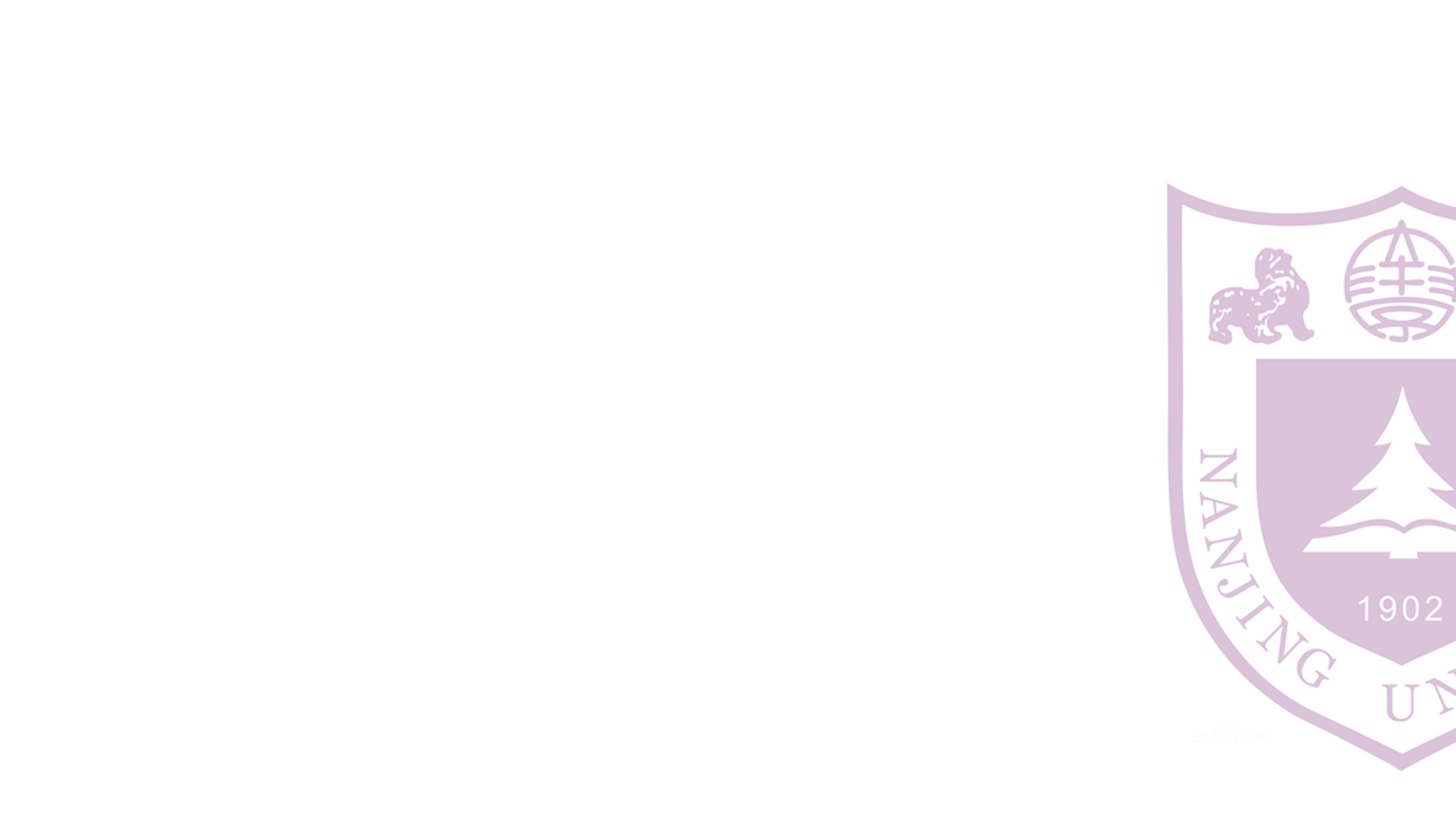 Part2  IDS
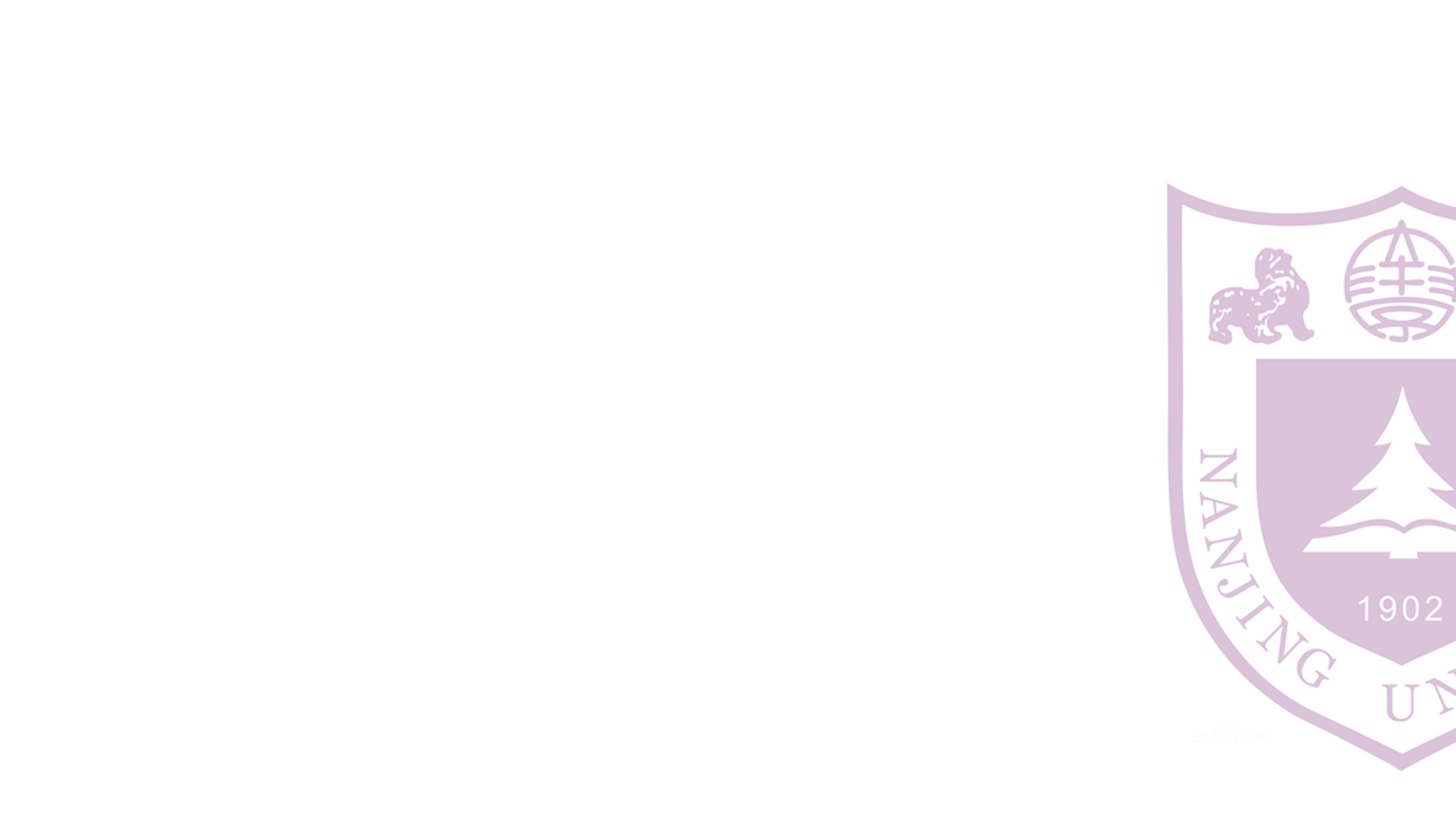 1.简介及适用场景
简介

        IDS（Iterative Deepening Search）是一种深度优先搜索（DFS）的变种算法。它通过逐层增加搜索深度来逐渐扩展搜索空间，直到找到目标或达到最大深度为止。IDS是一种在空间效率和时间效率之间取得平衡的算法，适用于一些搜索问题，特别是在没有足够内存来执行DFS或BFS的情况下

适用场景

         IDS适用于各种问题，特别是在搜索树的深度不确定的情况下。一些应用场景包括棋类游戏（如国际象棋和井字棋）、人工智能的状态空间搜索、路径规划问题以及图搜索等
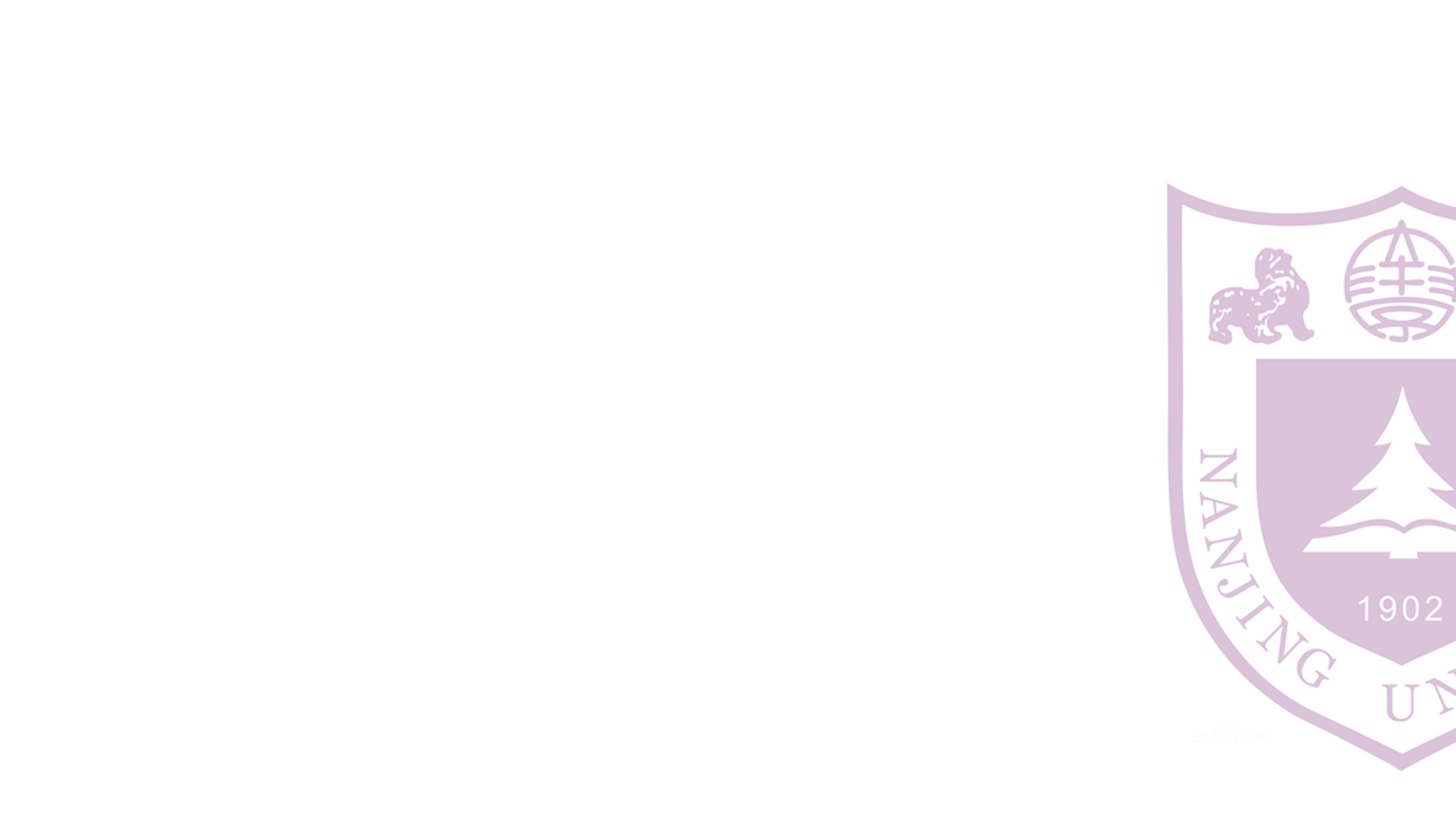 1.简介及适用场景
通俗一点的解释：
	
        迭代加深搜索的本质还是深度优先搜索，只不过在搜索的同时带上了一个深度 d，当 d 达到设定的深度时就返回，一般用于找最优解。如果一次搜索没有找到合法的解，就让设定的深度加一，重新从根开始
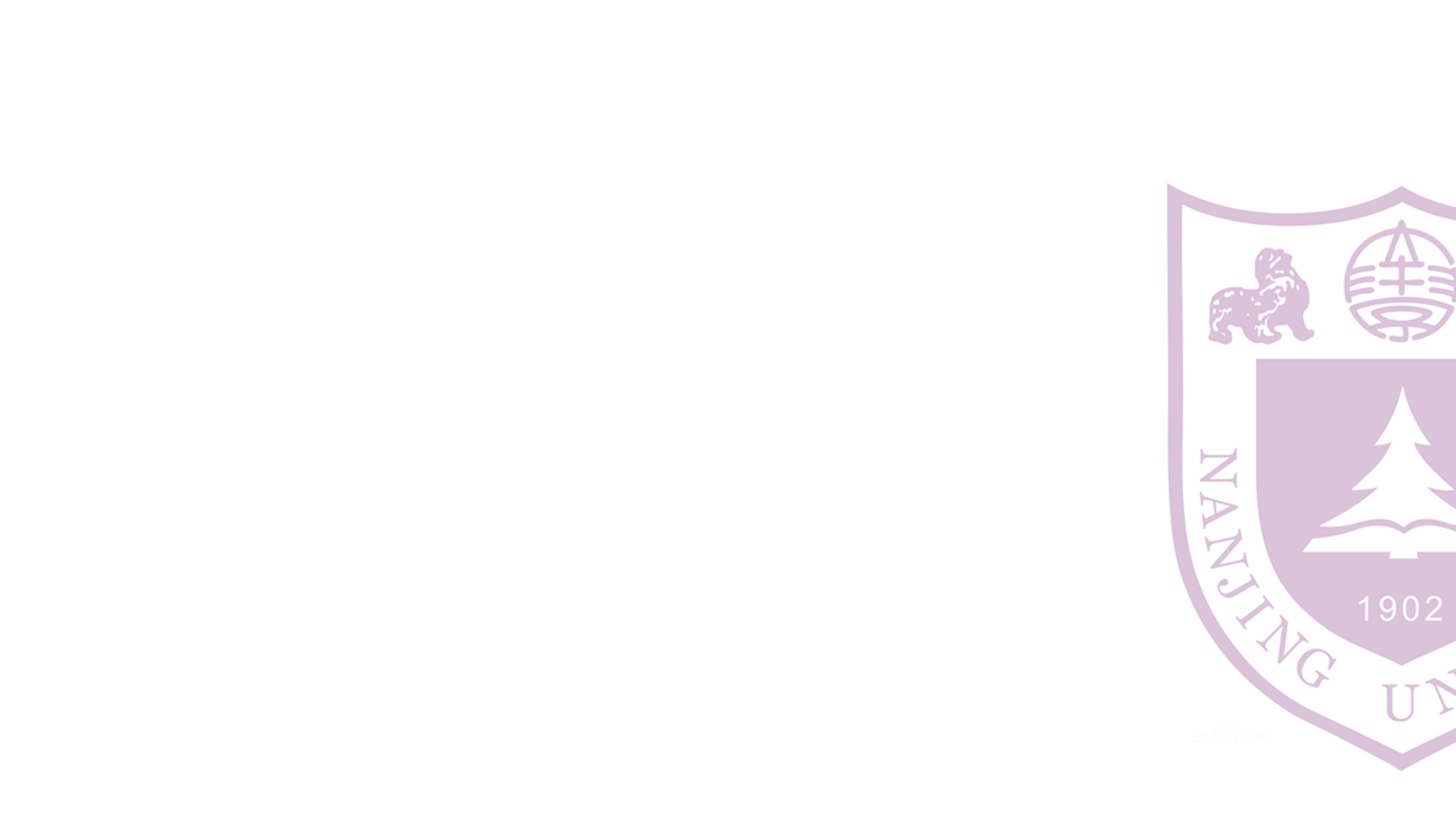 2.算法的设计与分析
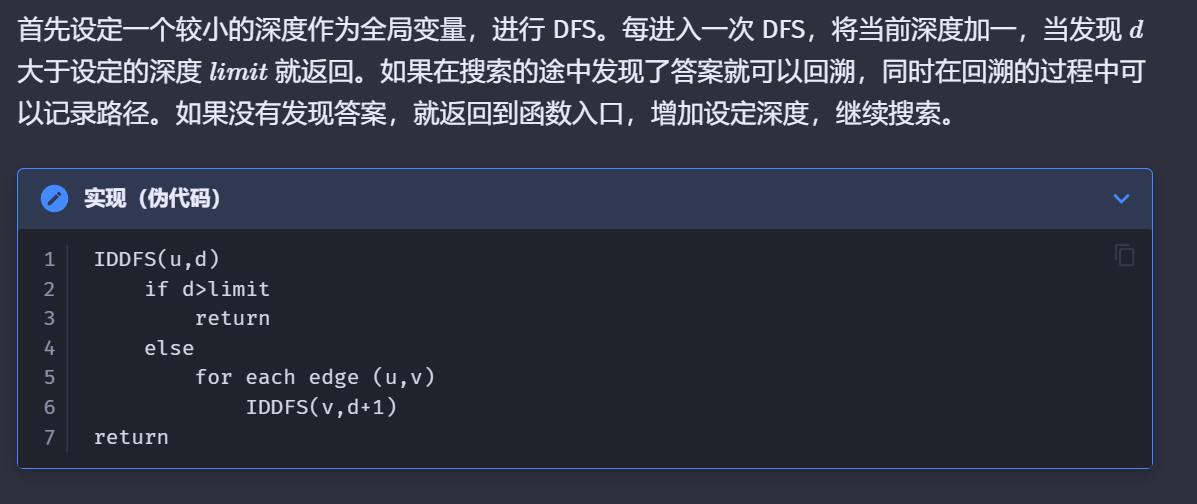 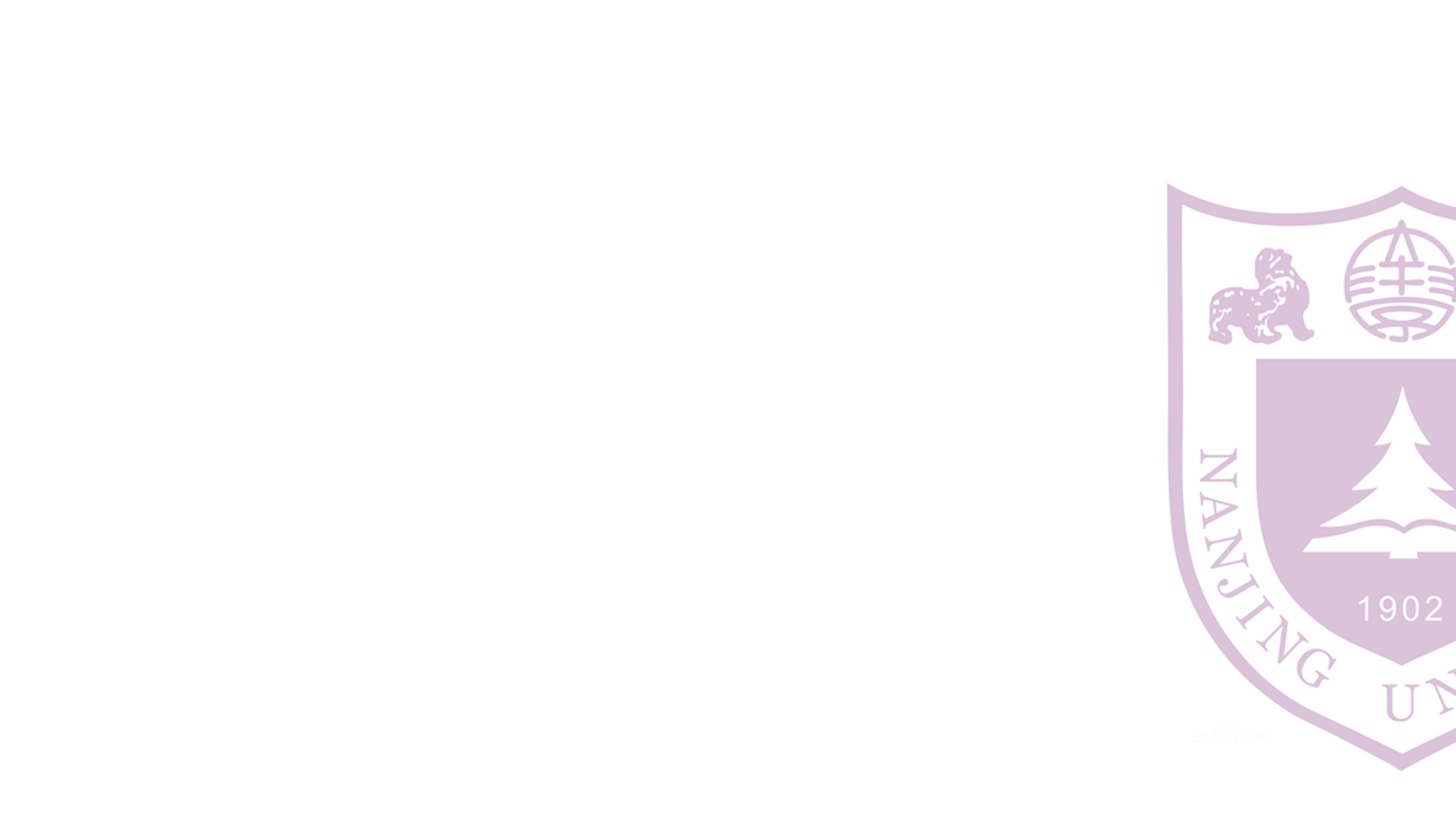 2.算法的设计与分析
一个简单的例子：
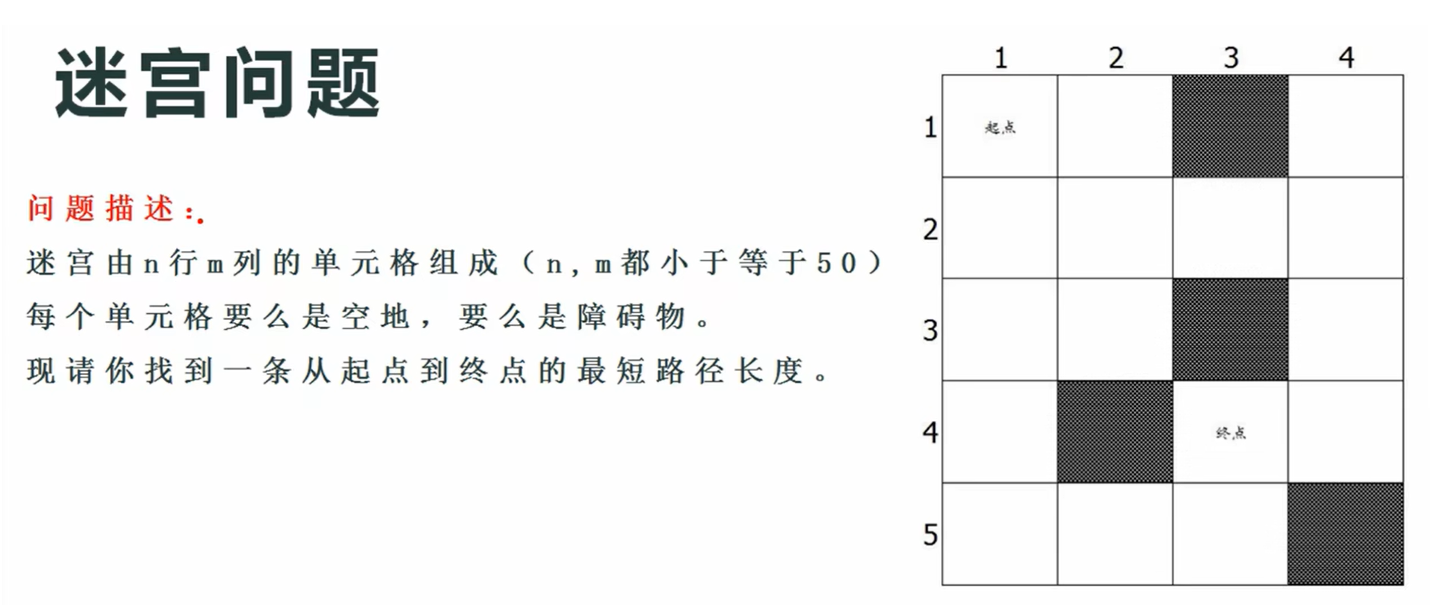 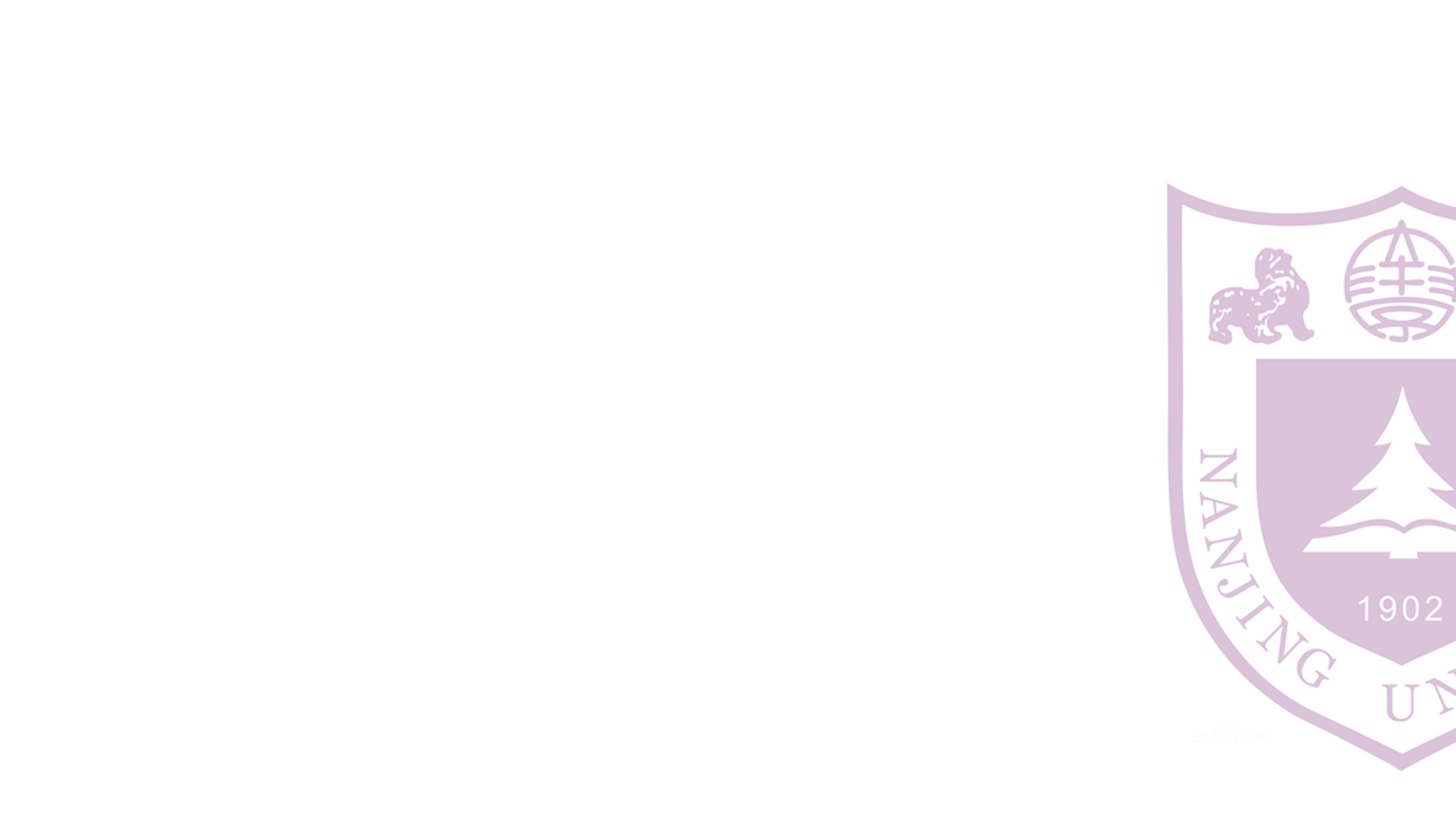 2.算法的设计与分析
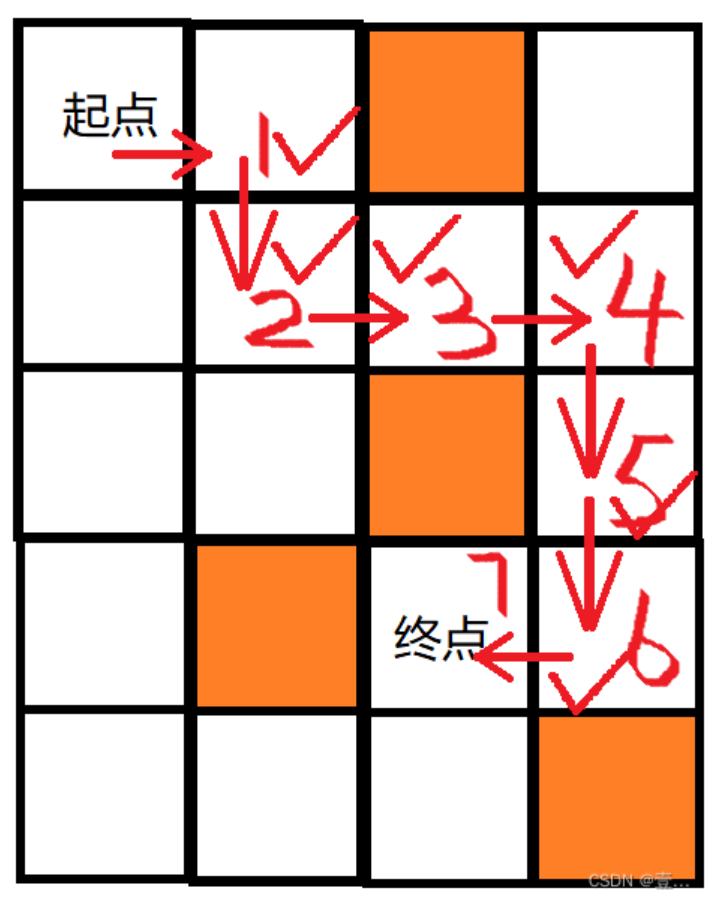 先来看看DFS
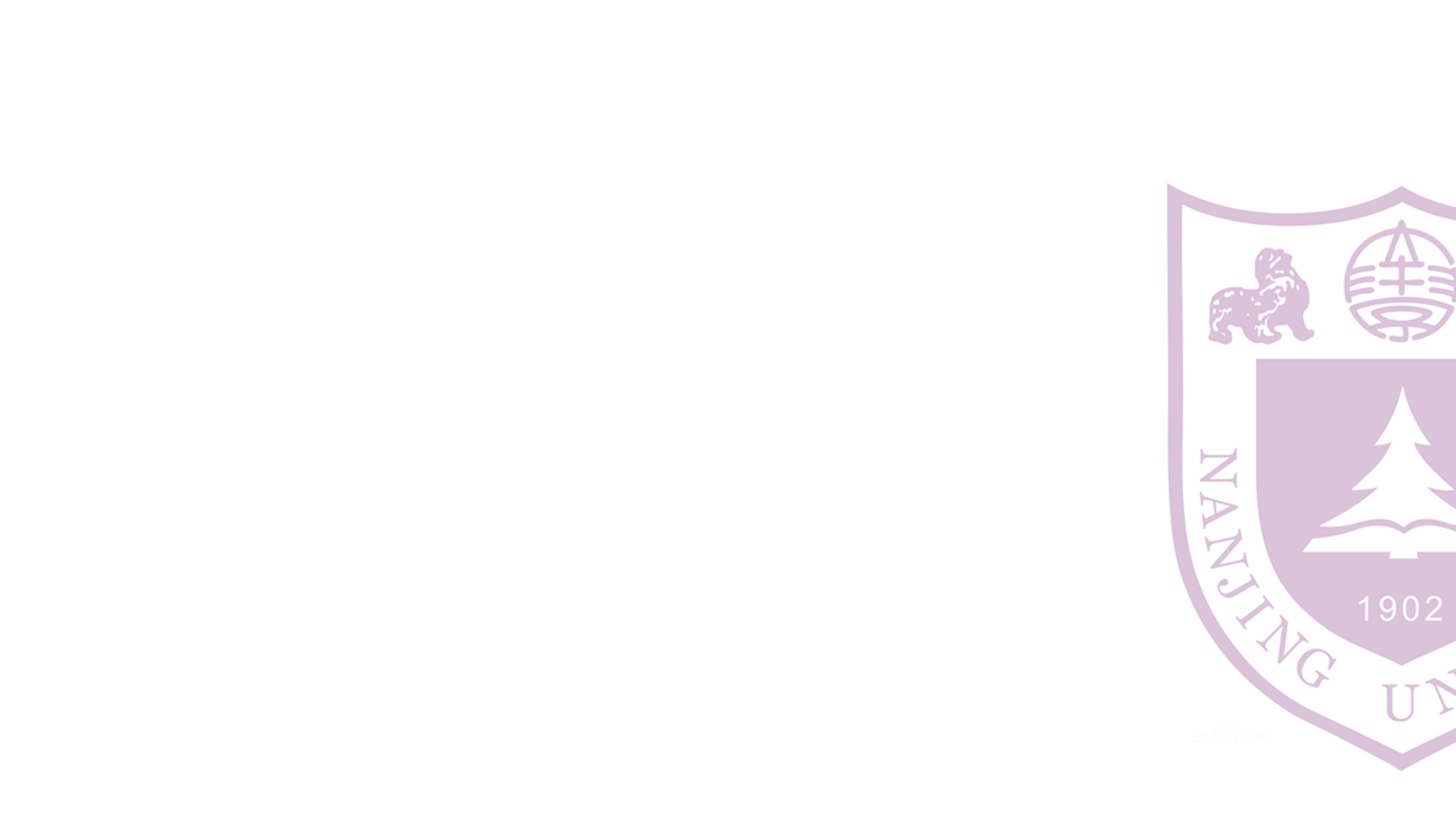 2.算法的设计与分析
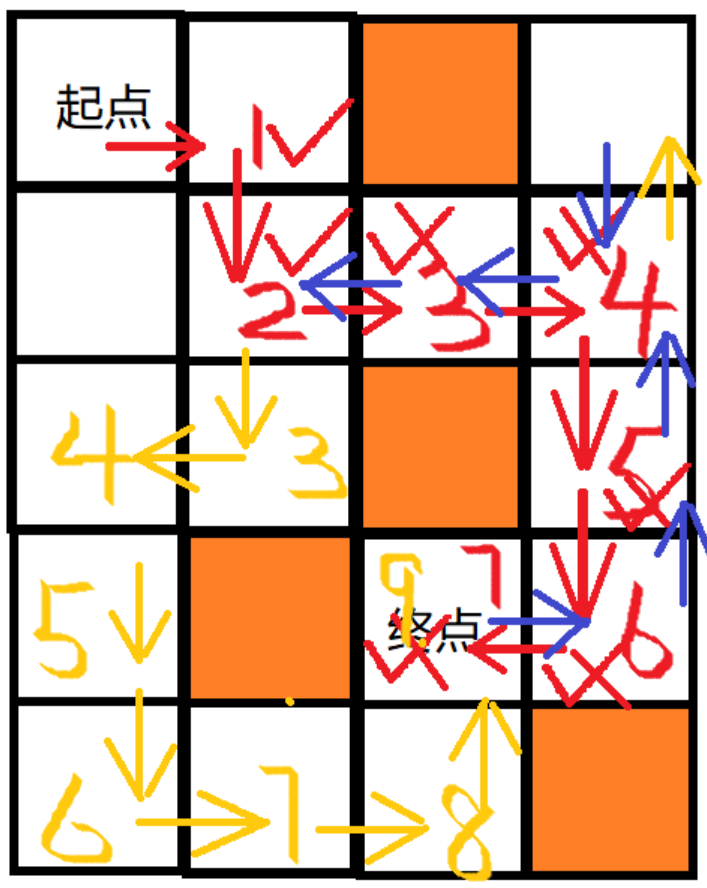 然后回溯找最短路径
最后答案为7
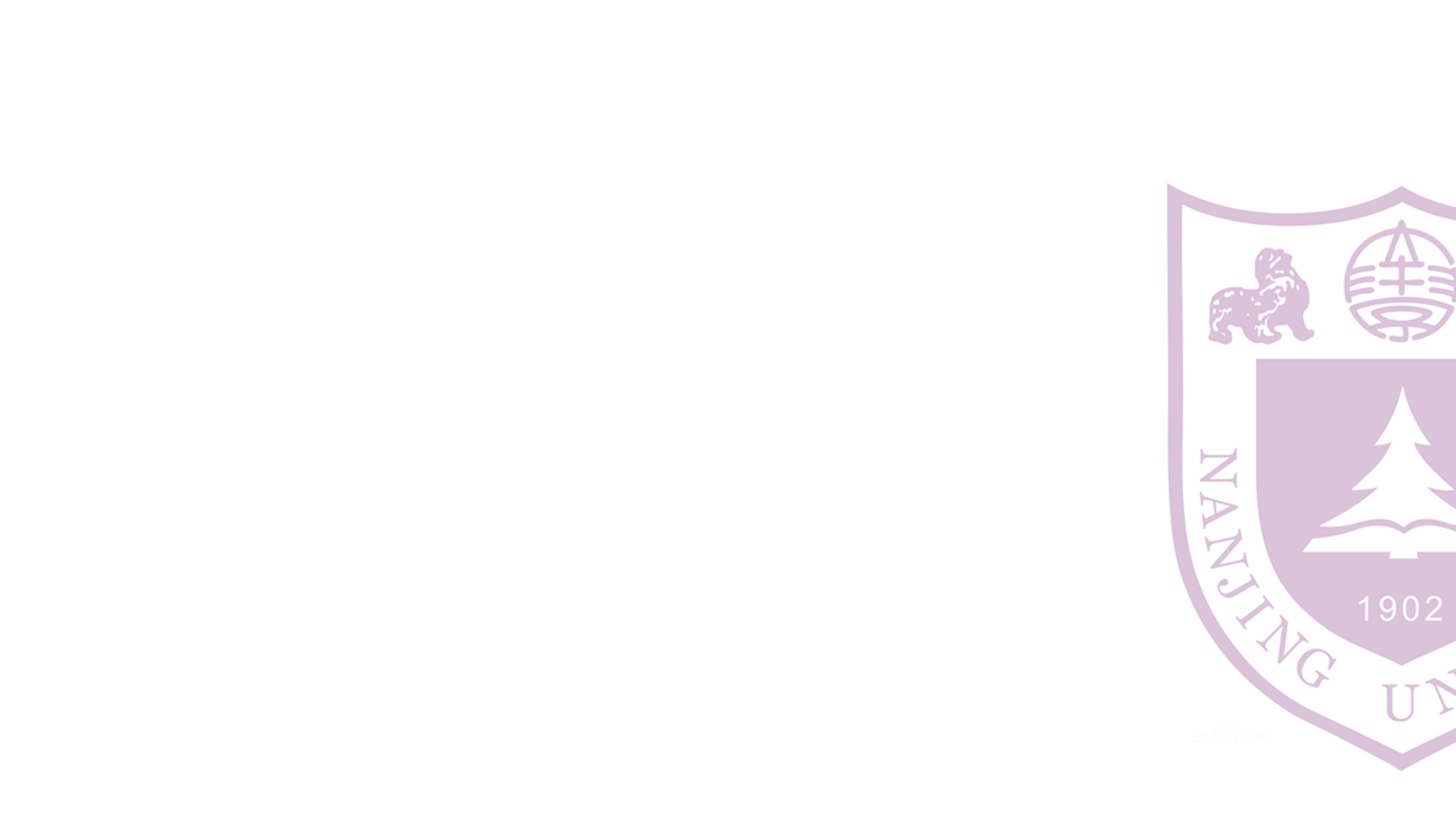 2.算法的设计与分析
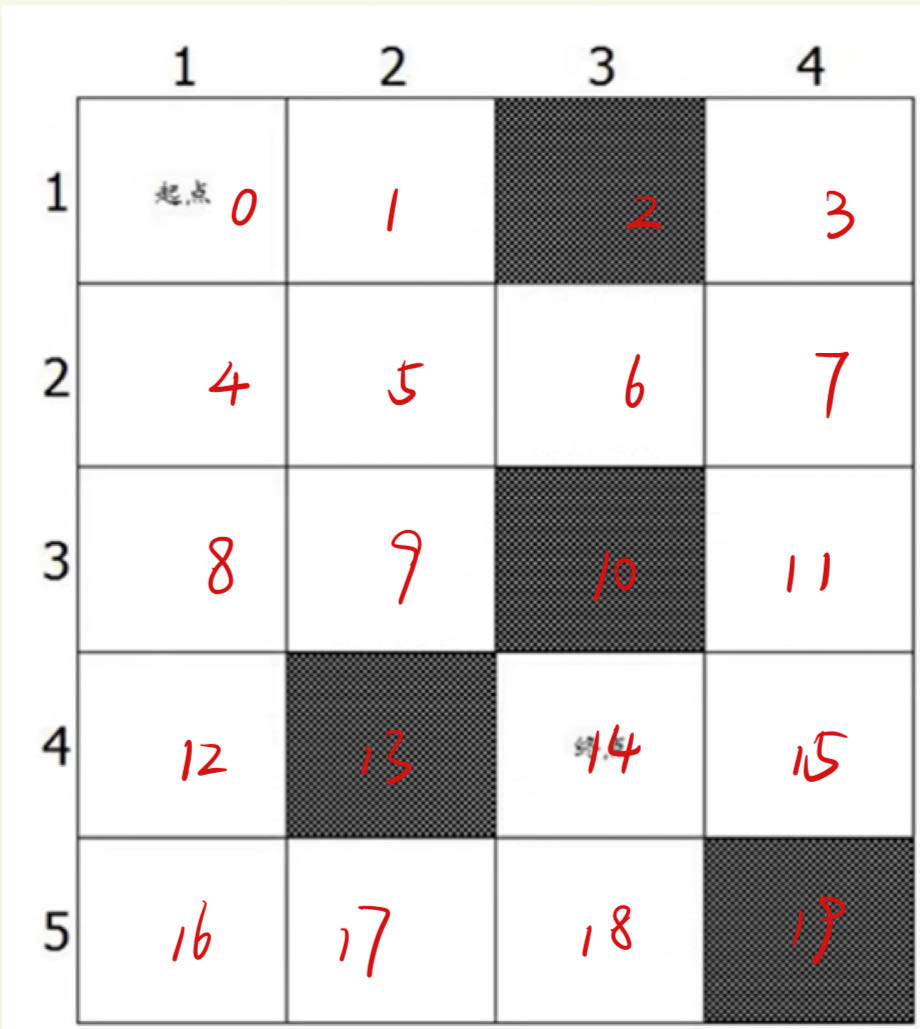 再来看看IDS的表现
方便起见，我们先将每个格子进行编号
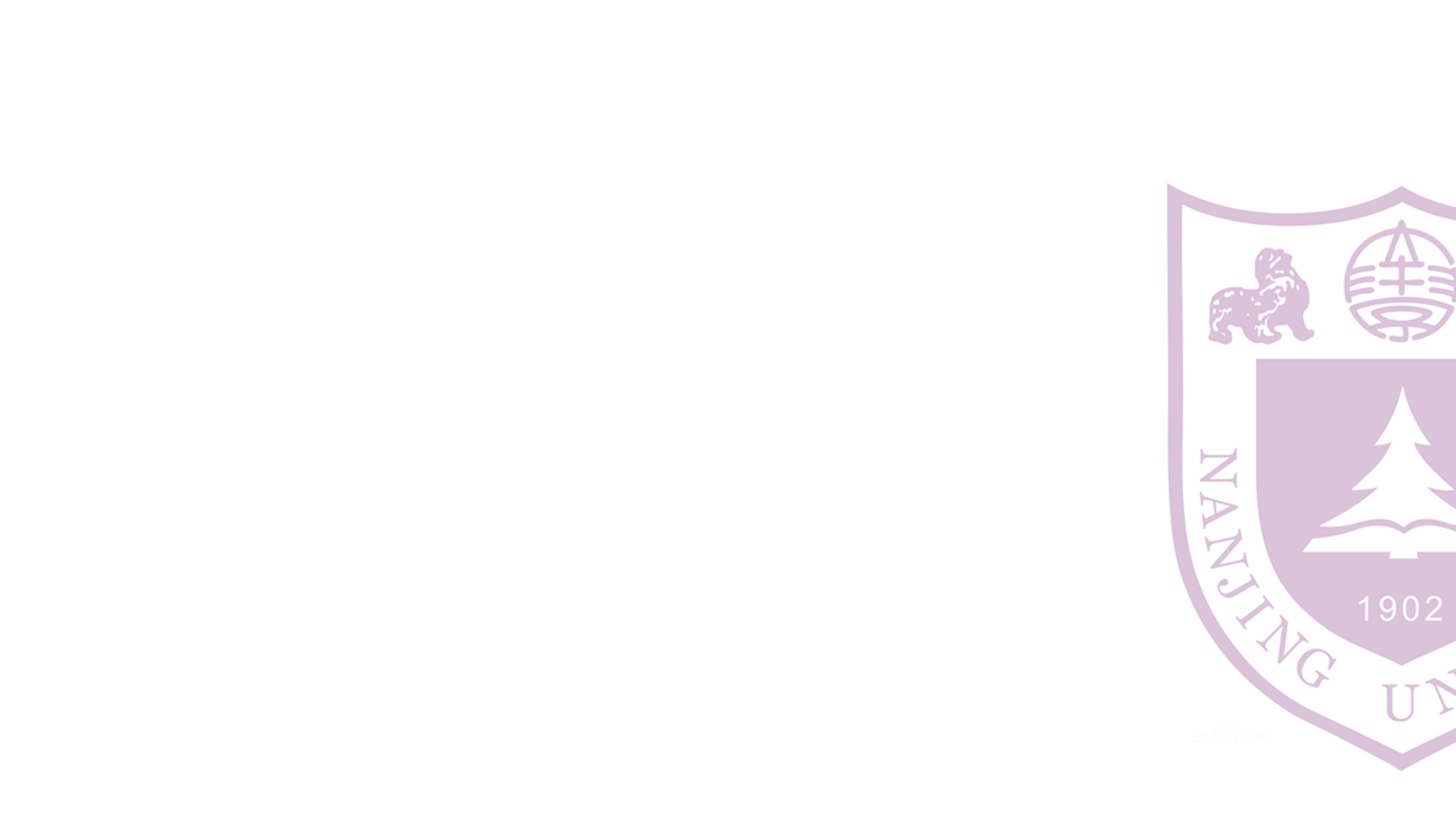 2.算法的设计与分析
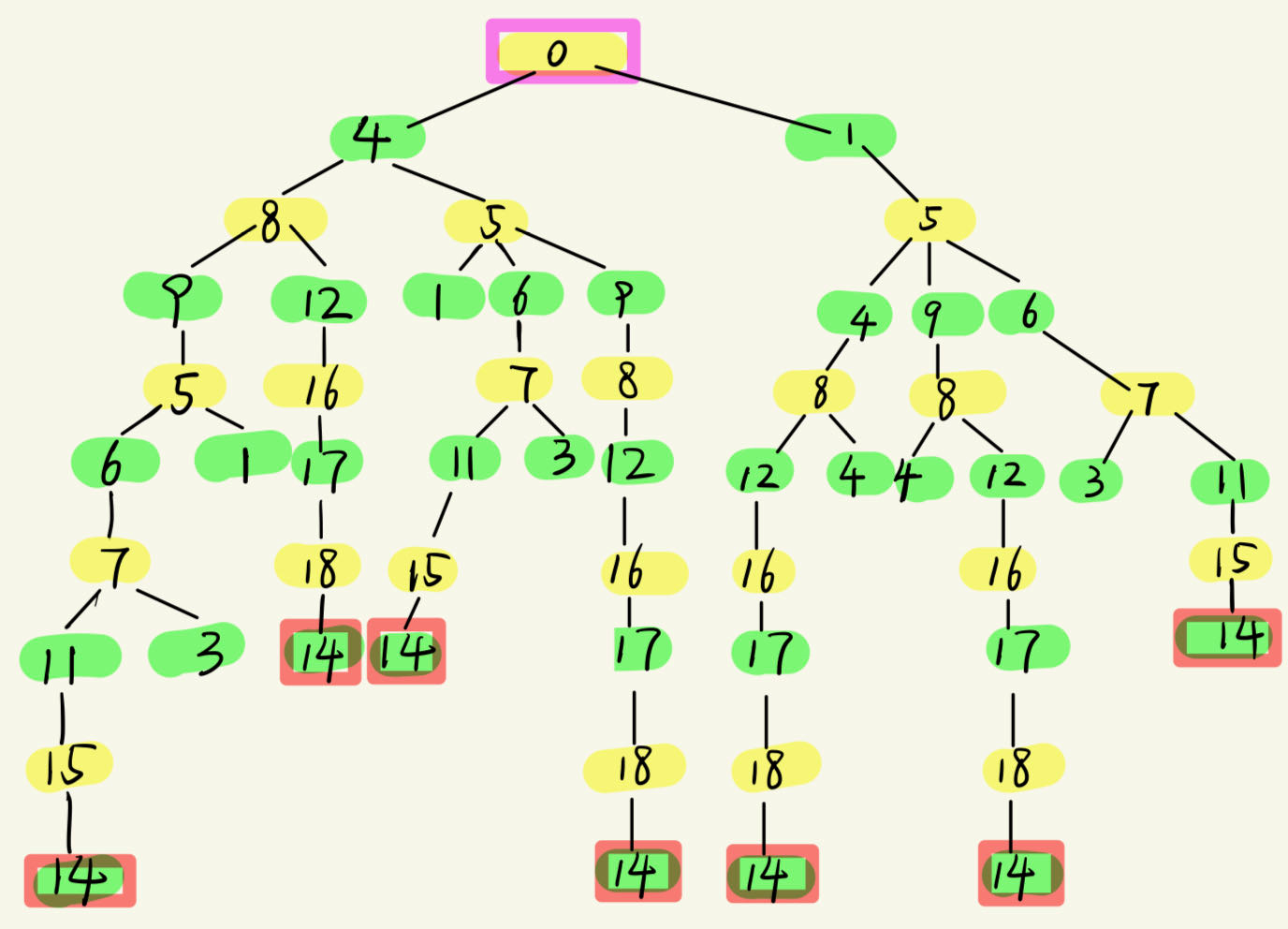 DFS树
一层一层地进行DFS
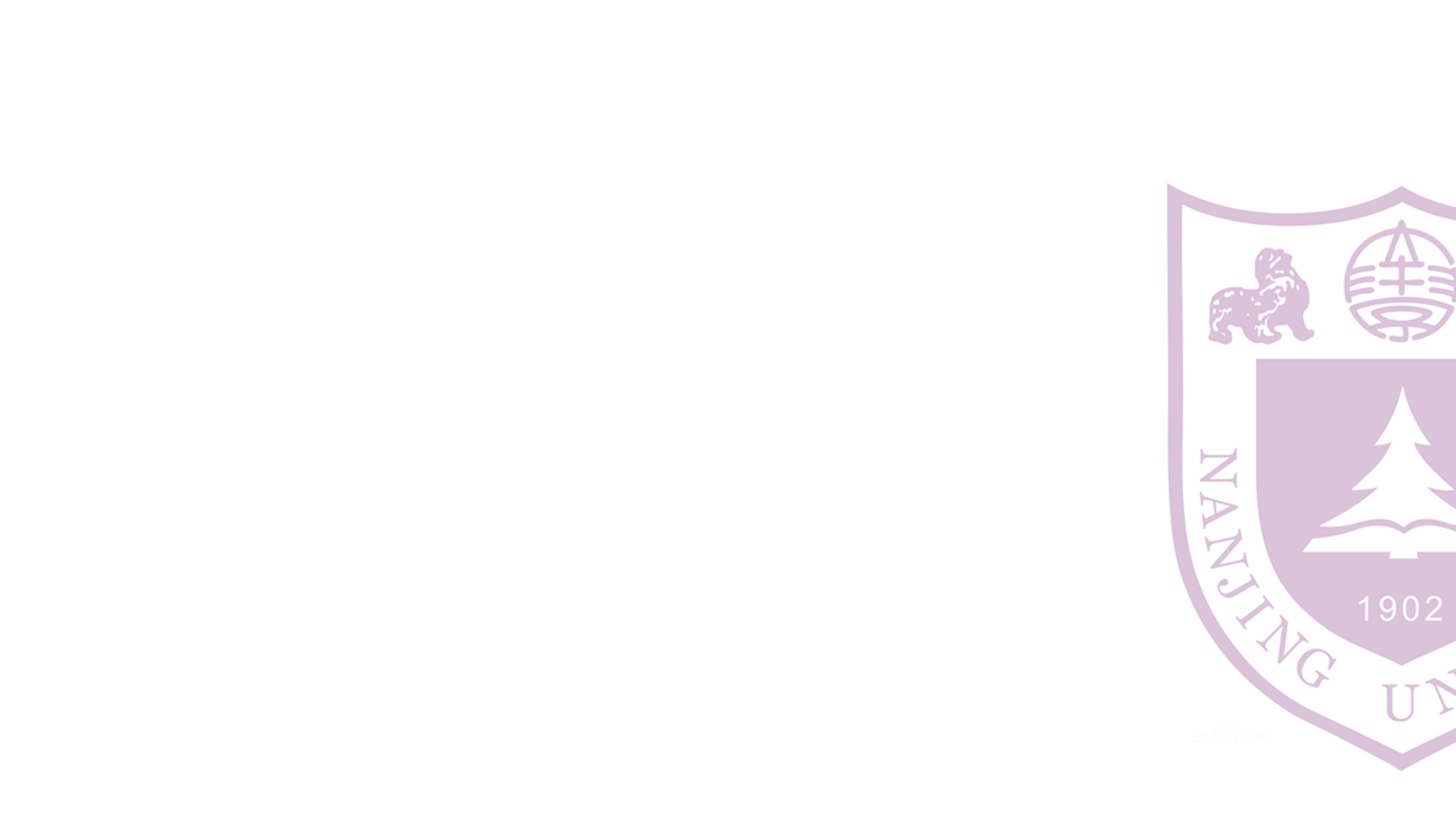 2.算法的设计与分析
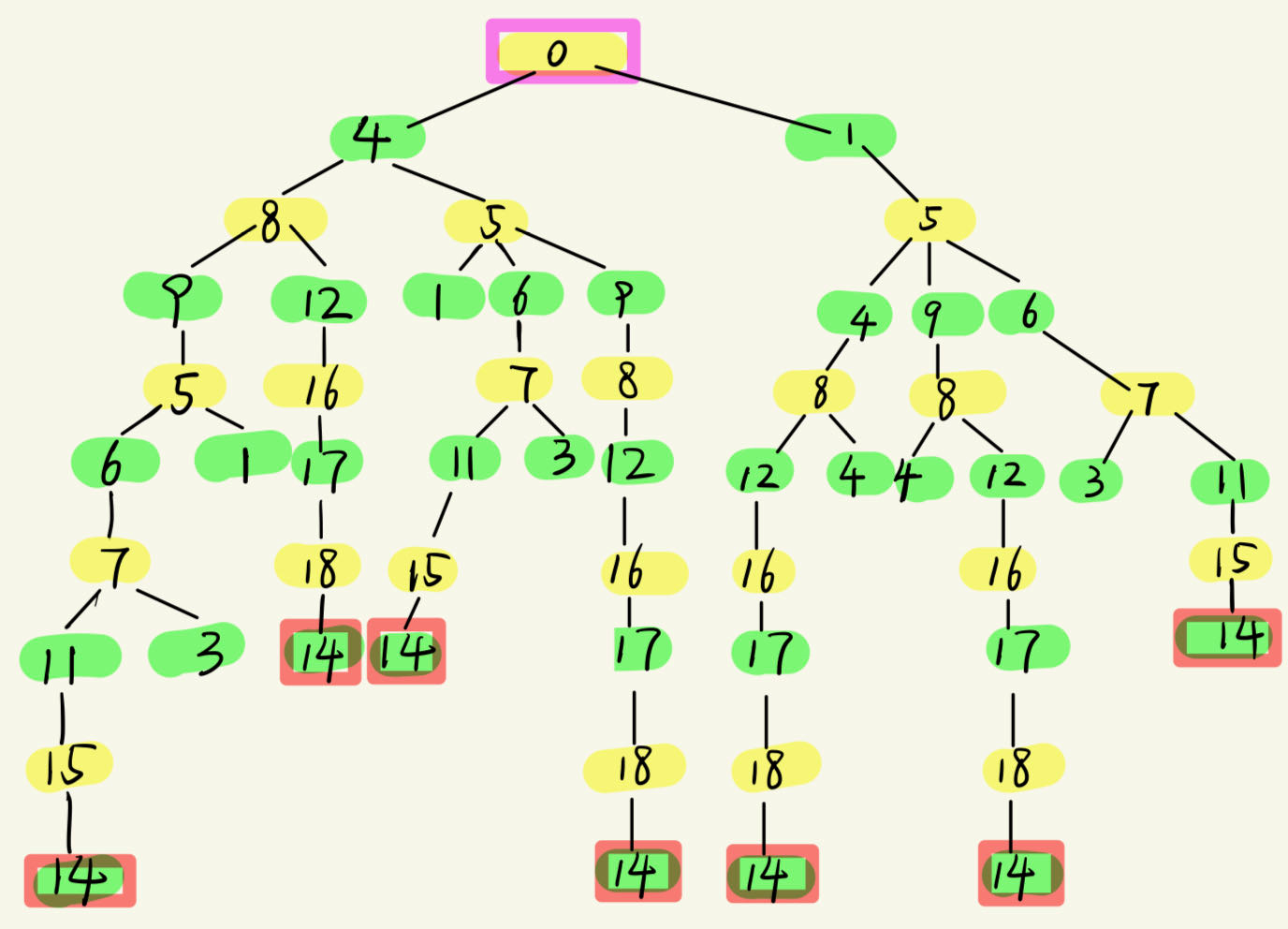 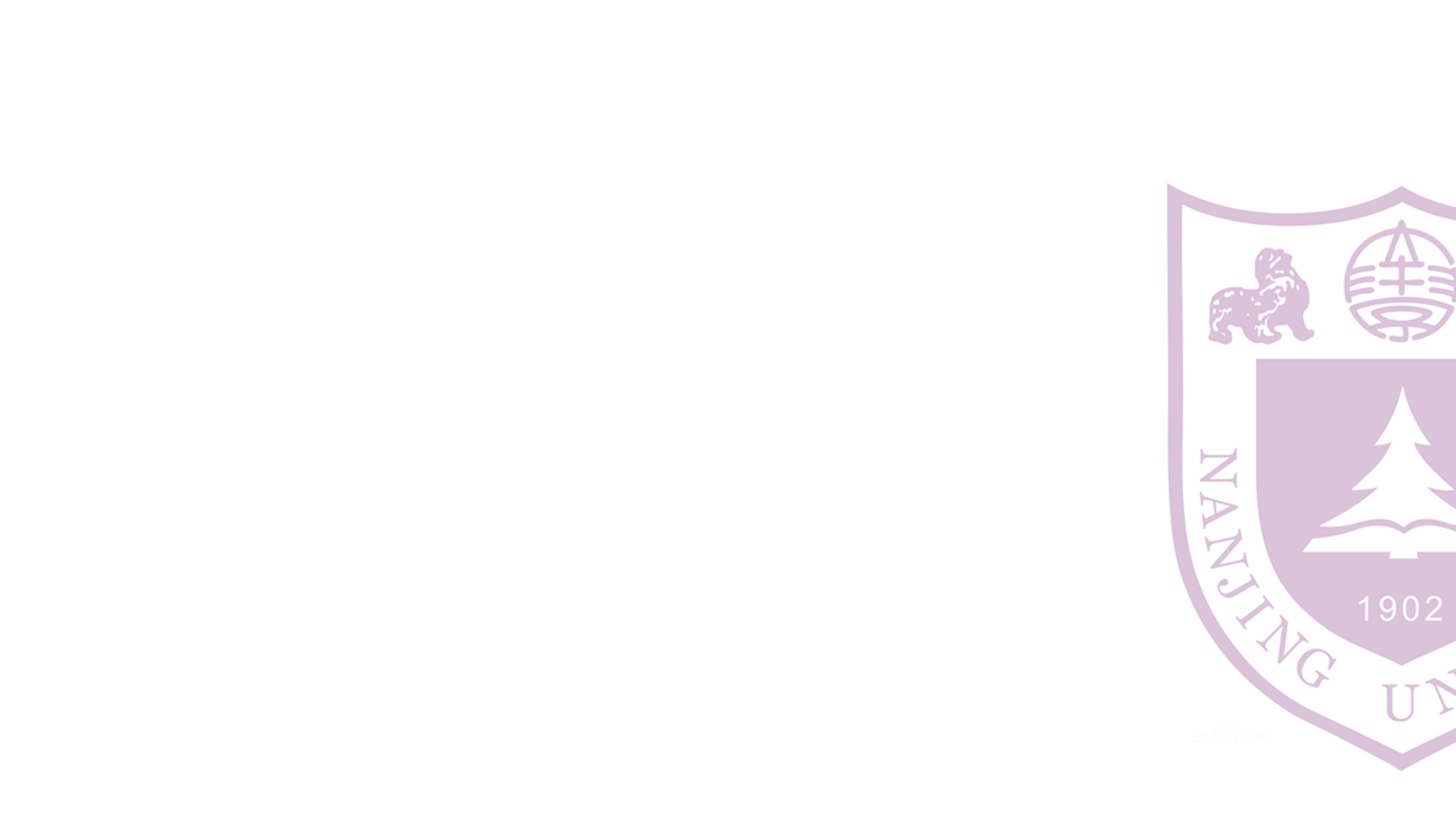 3.与DFS/BFS的比较
与BFS比较：
相似点： IDS与BFS一样，都可以找到最短路径或最浅的解，而不会陷入深度较大的分支。它们都可以处理深度不确定的搜索空间
不同点： IDS采用深度优先搜索的策略，但在每一轮中限制了搜索深度。与BFS相比，它在空间上更加节省，因为不需要存储整个层级的节点

与DFS比较：
相似点： IDS与DFS都是深度优先搜索的算法，它们可以处理深度不确定的搜索空间
不同点： 主要区别在于深度限制。DFS不限制搜索深度，可能会陷入深度较大的分支，而IDS在每一轮中限制了搜索深度，因此能够在一定程度上避免深度过大的情况。然而，IDS可能需要多次遍历相同的节点，因此在某些情况下效率较低
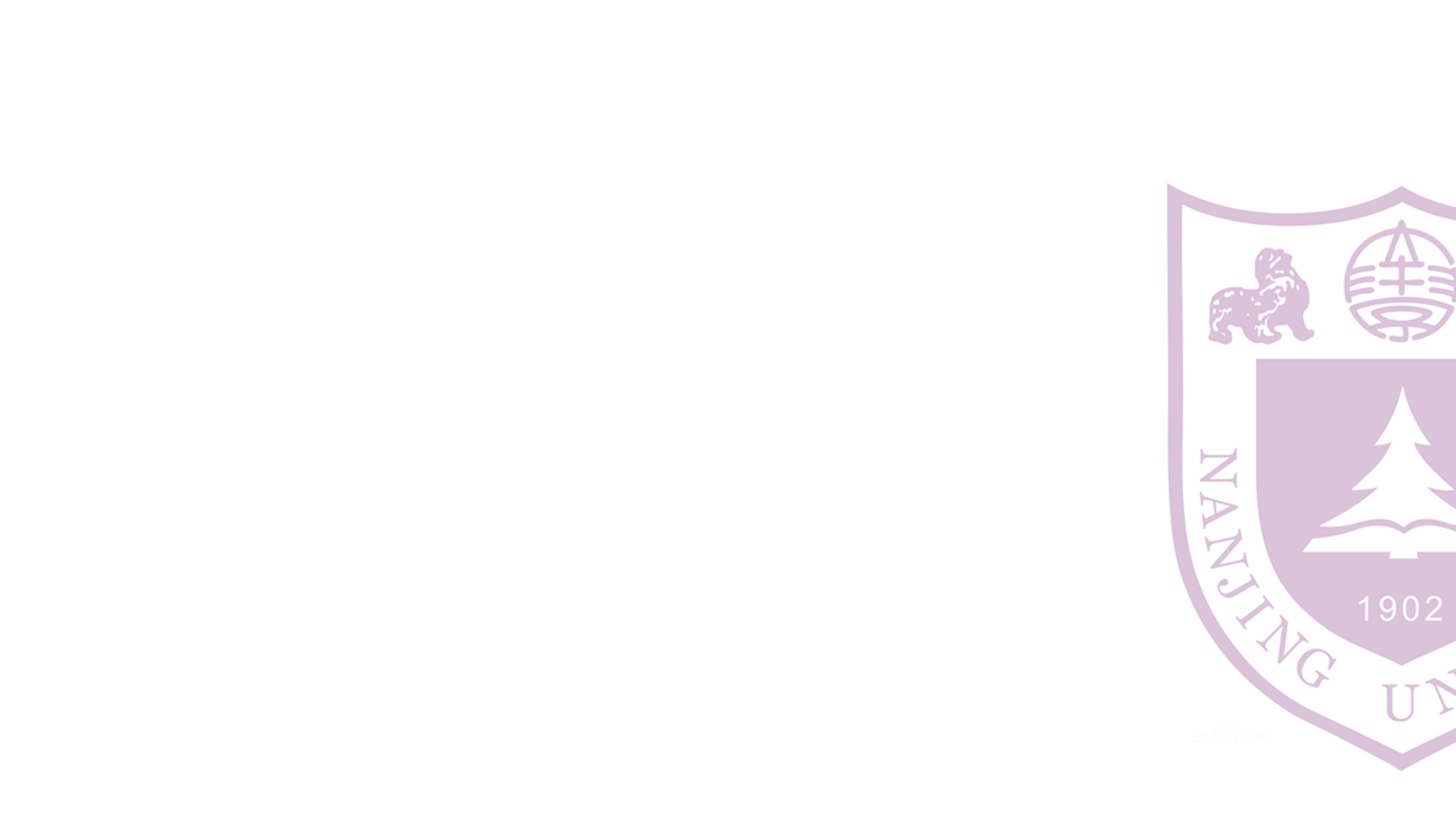 3.与DFS/BFS的比较
优点： IDS的主要优点是它可以在空间上更加高效，因为它只需要存储当前深度的节点。它也保证找到最浅的解

缺点： IDS的主要缺点是在某些情况下可能需要多次遍历相同的节点，导致时间效率较低。此外，如果最大深度设置不合理，可能会导致算法无法找到解
时间和空间的平衡！
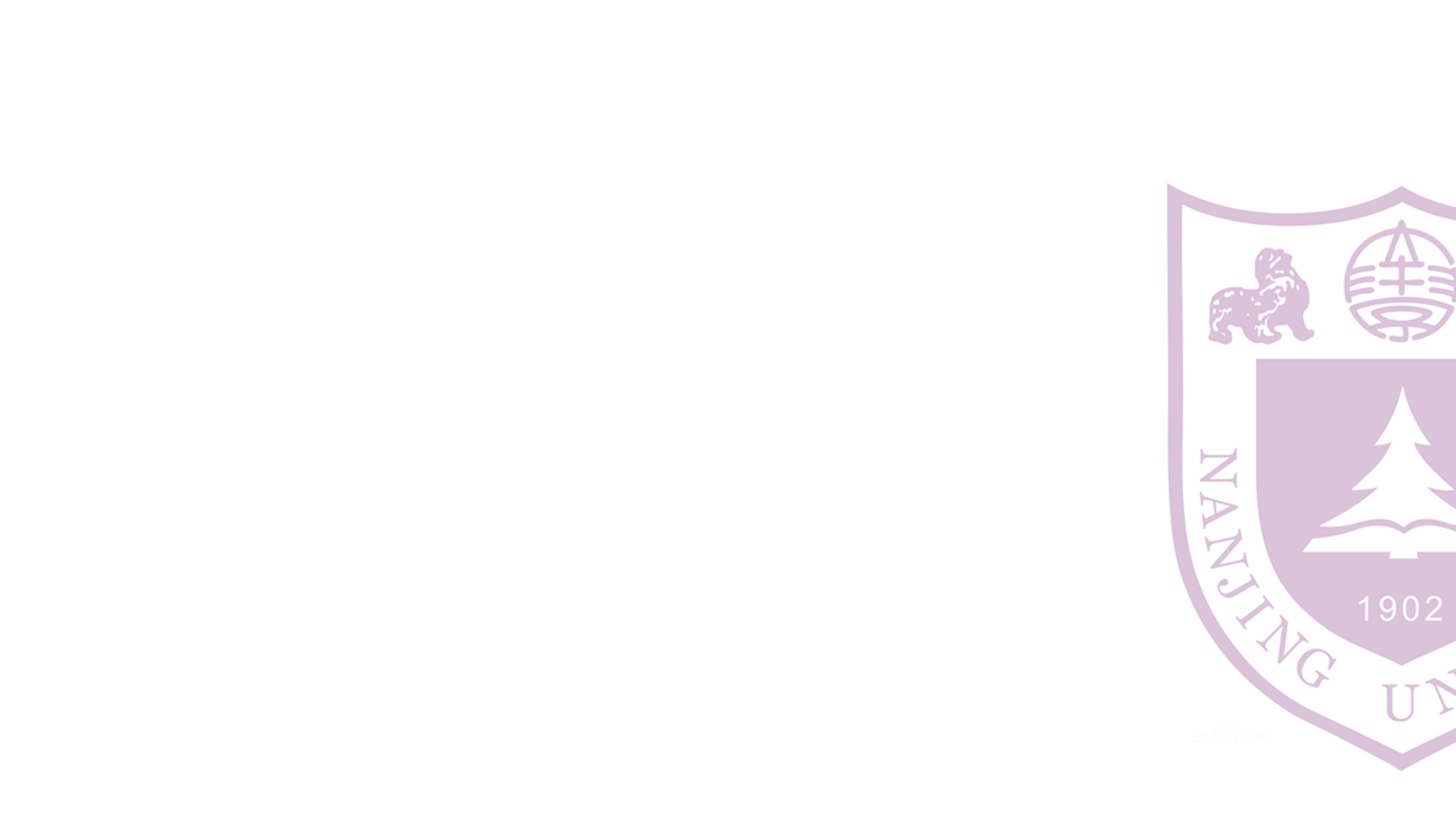 Thanks